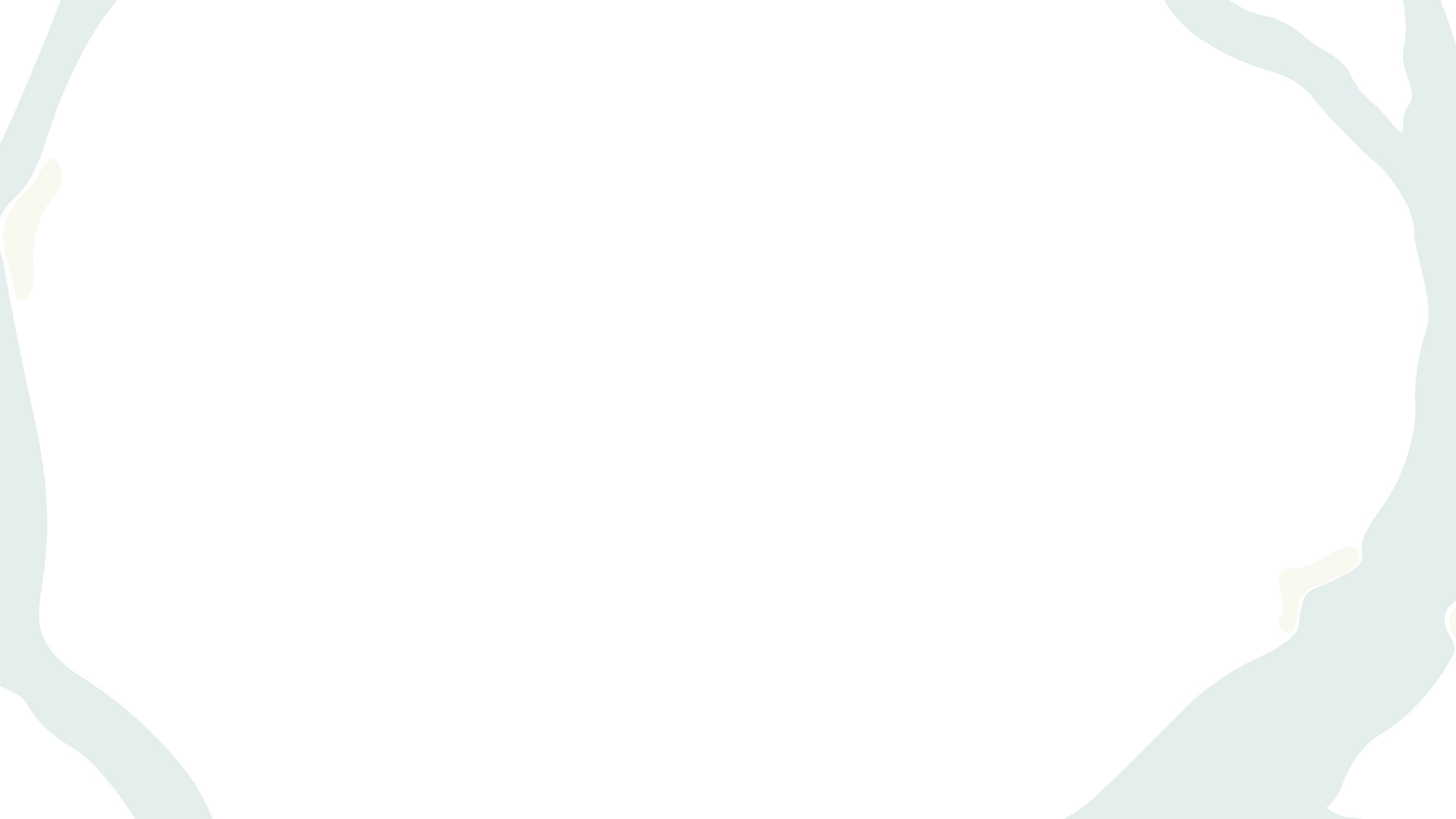 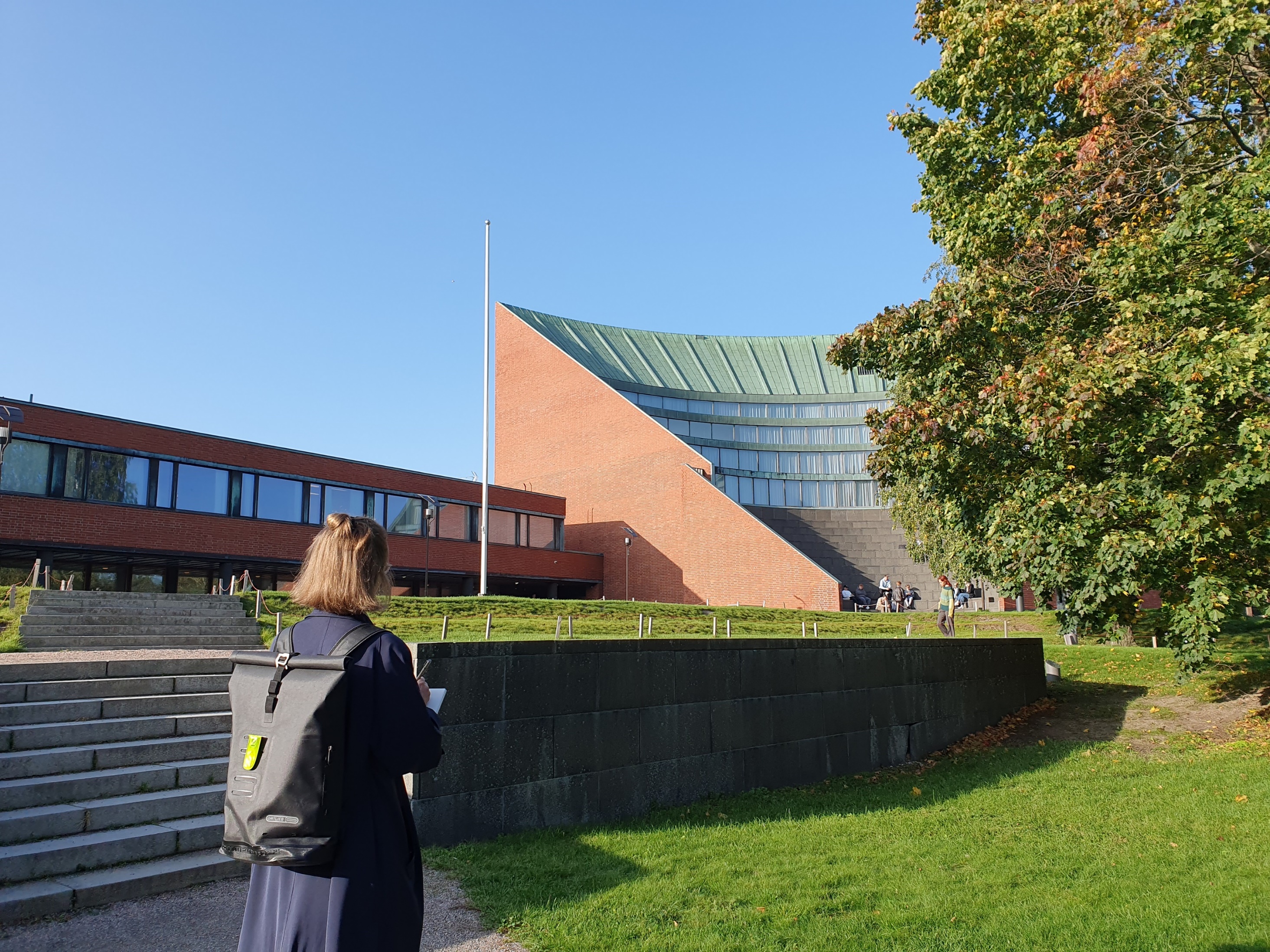 X.X.XXXX
Maisema-arkkitehtuuri
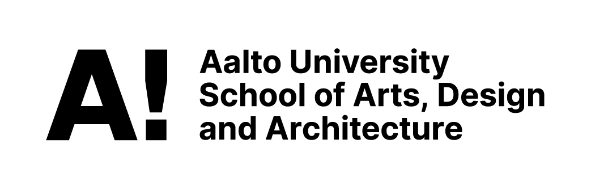 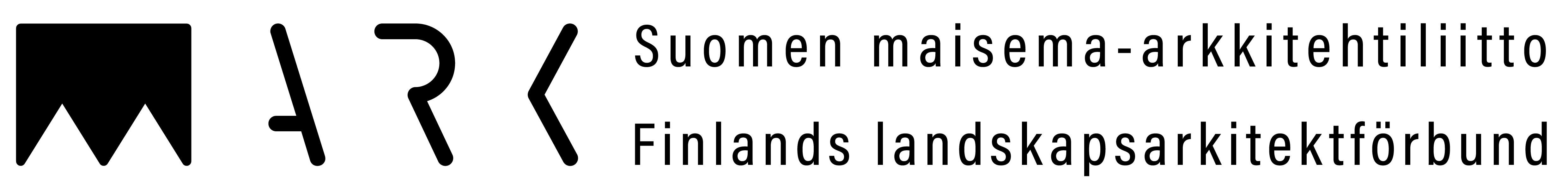 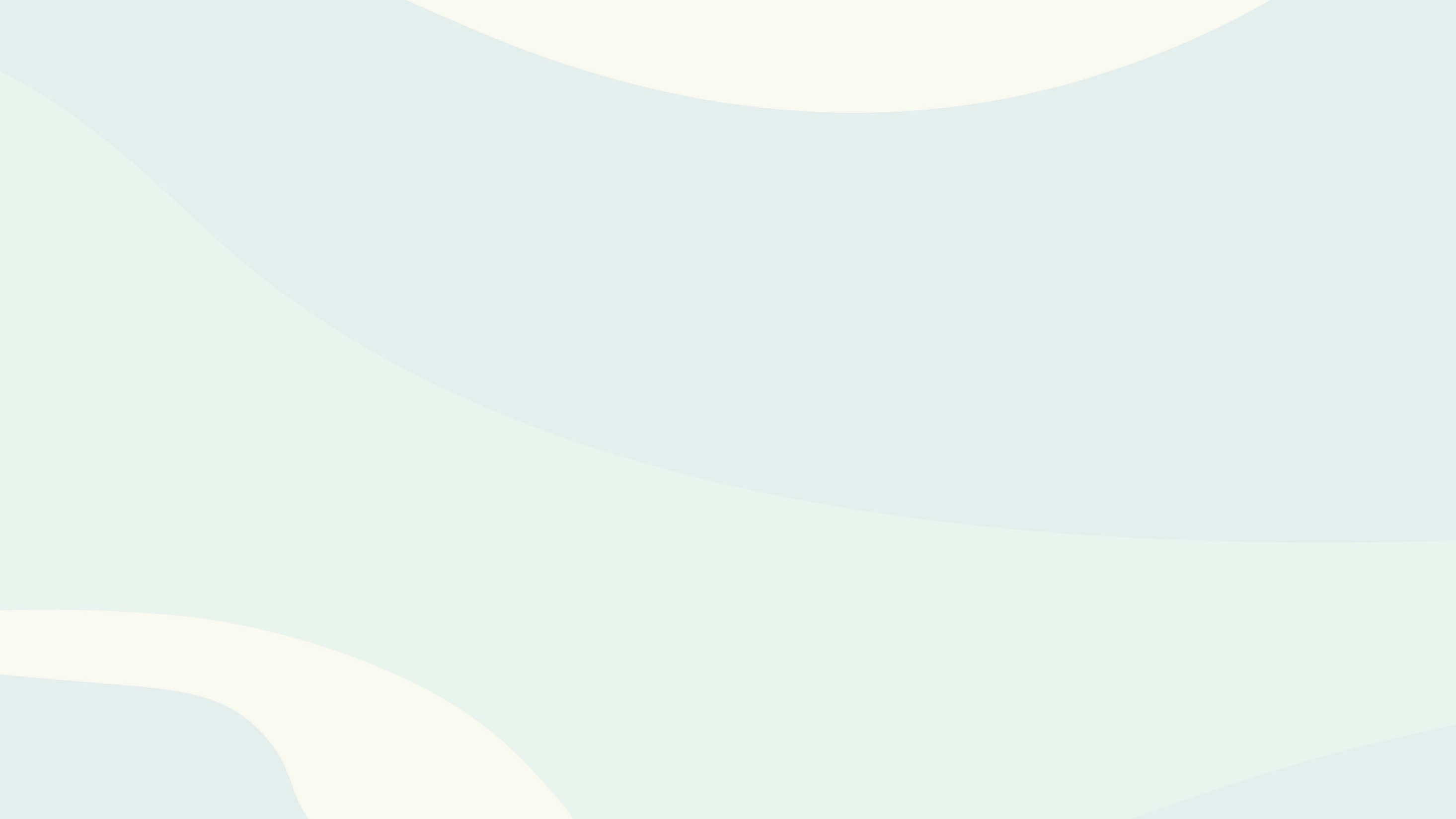 Mitä maisema on?
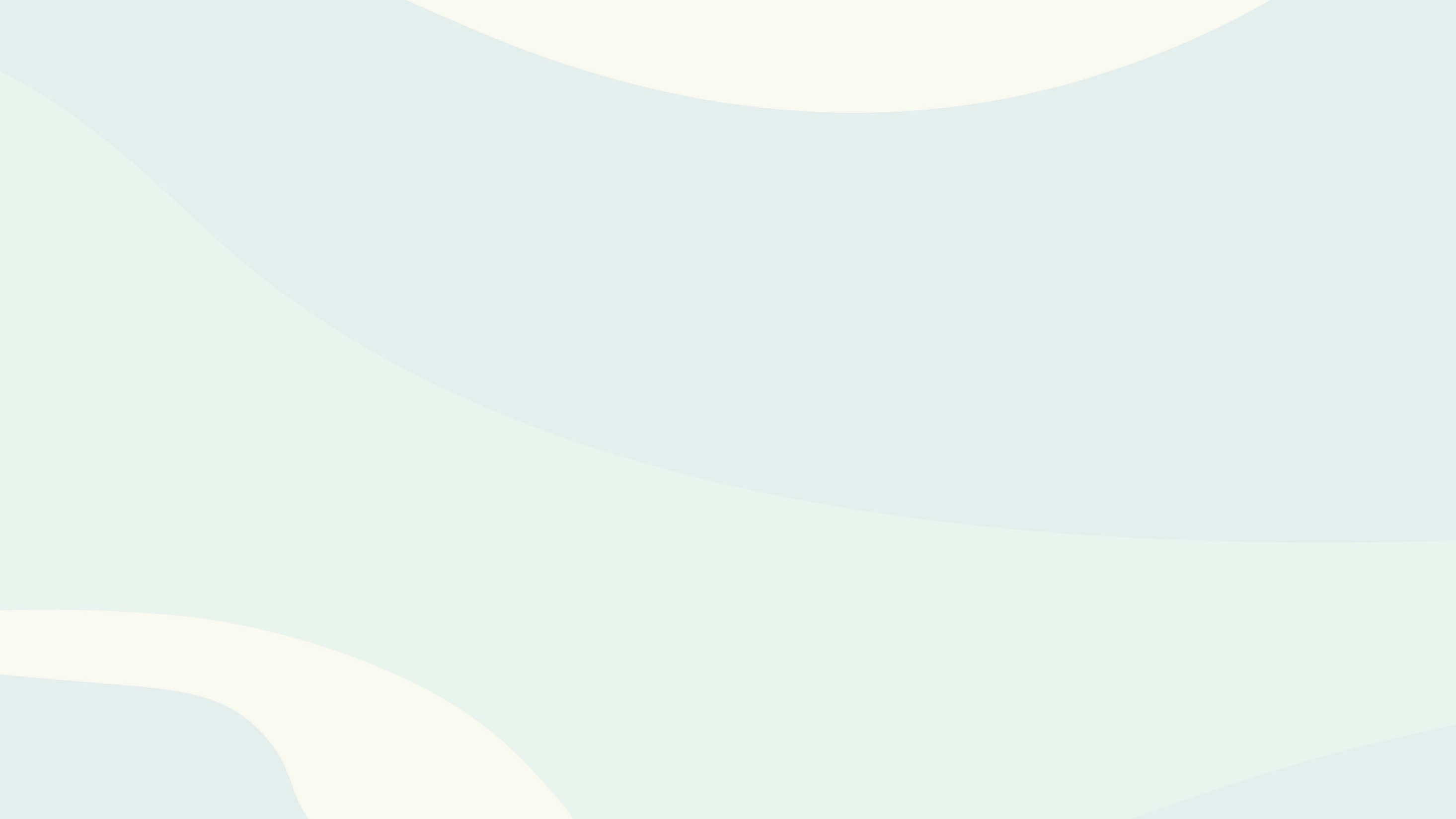 Mitä maisema on?
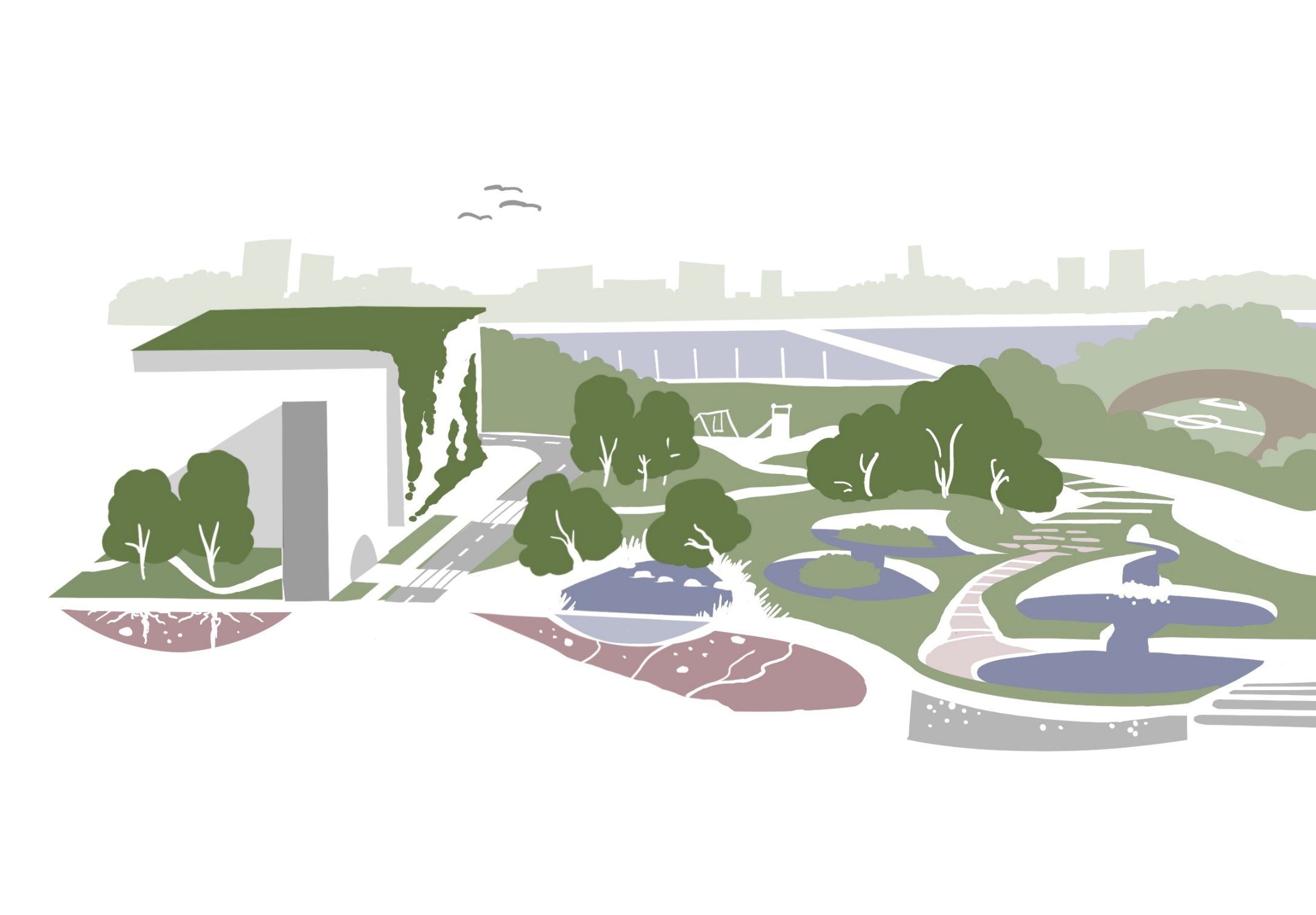 Maisema on kaikkea ympärillämme, mikä on rakennusten ulkopuolella, ympärillä, väleissä, päällä ja seinillä…
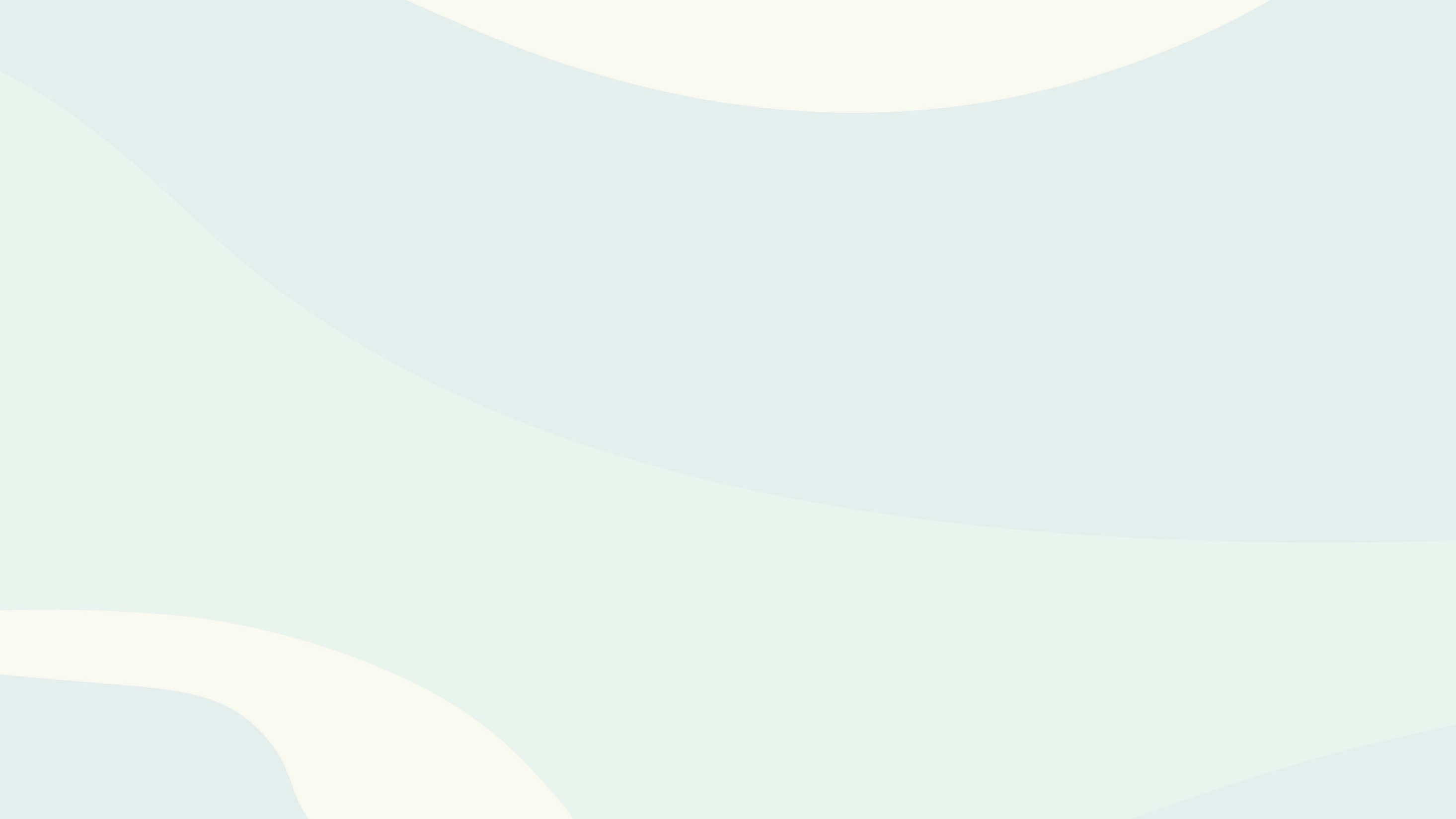 Mitä maisema-arkkitehtuuri on?
Suurien kokonaisuuksien hallintaa – luonnon ja ihmistoiminnan yhteensovittamista eri mittakaavoissa
Monialaista – maisema-arkkitehtuuri yhdistelee taidetta, tekniikkaa, luonnontieteitä ja humanistisia tieteitä
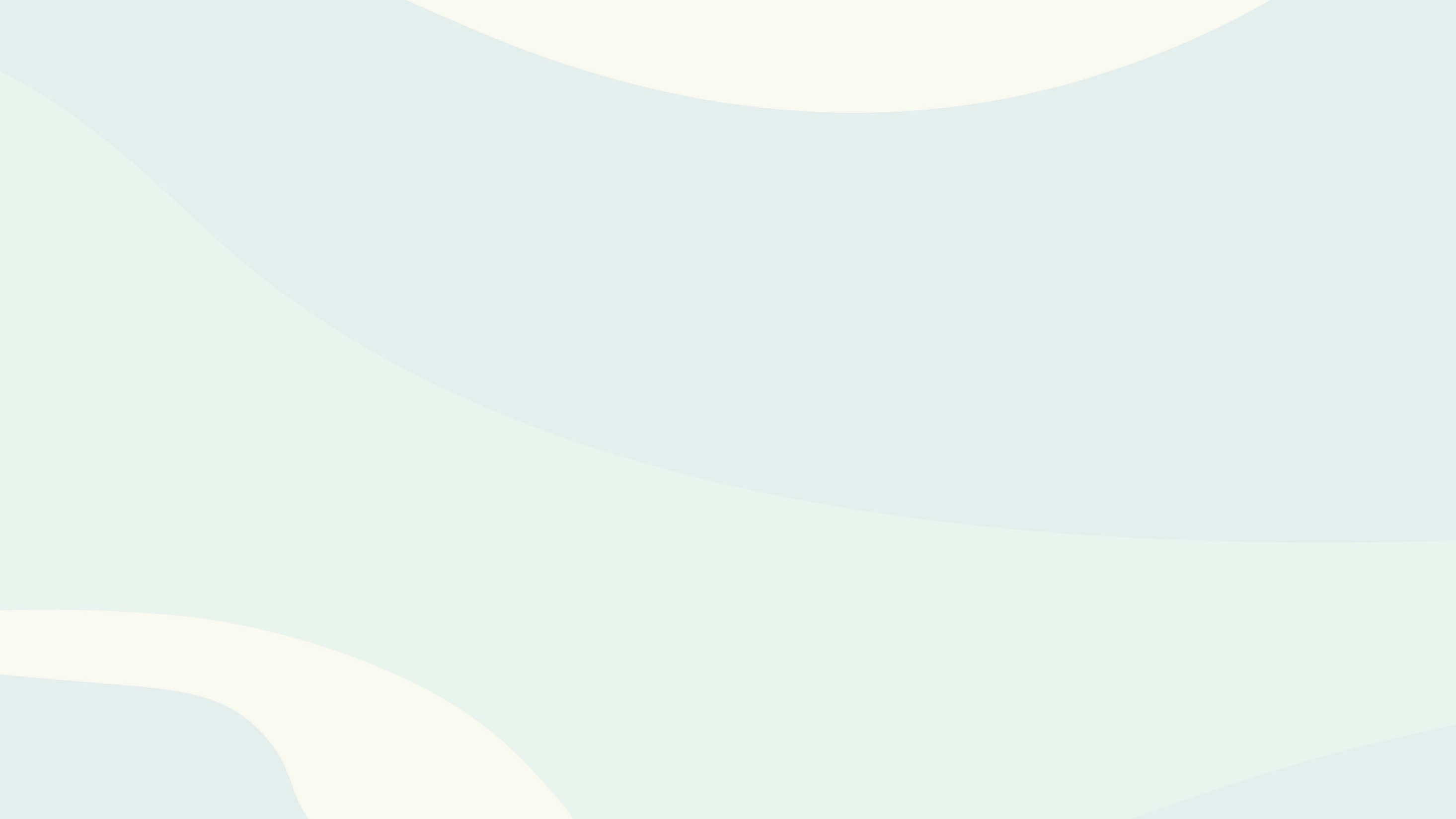 Mitä maisema-arkkitehti tekee?
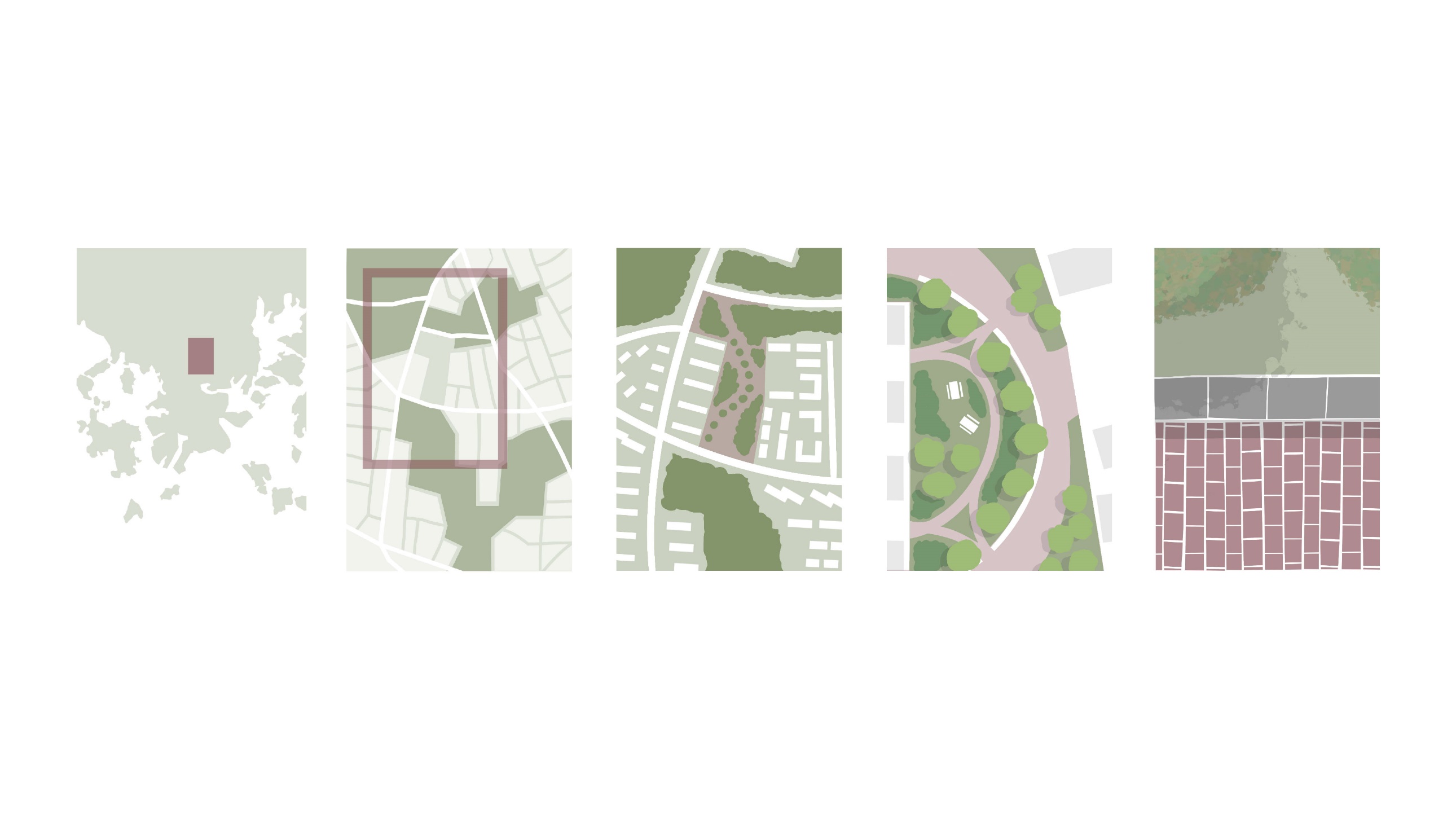 Suunnittelee, analysoi, ja tutkii maisemaa
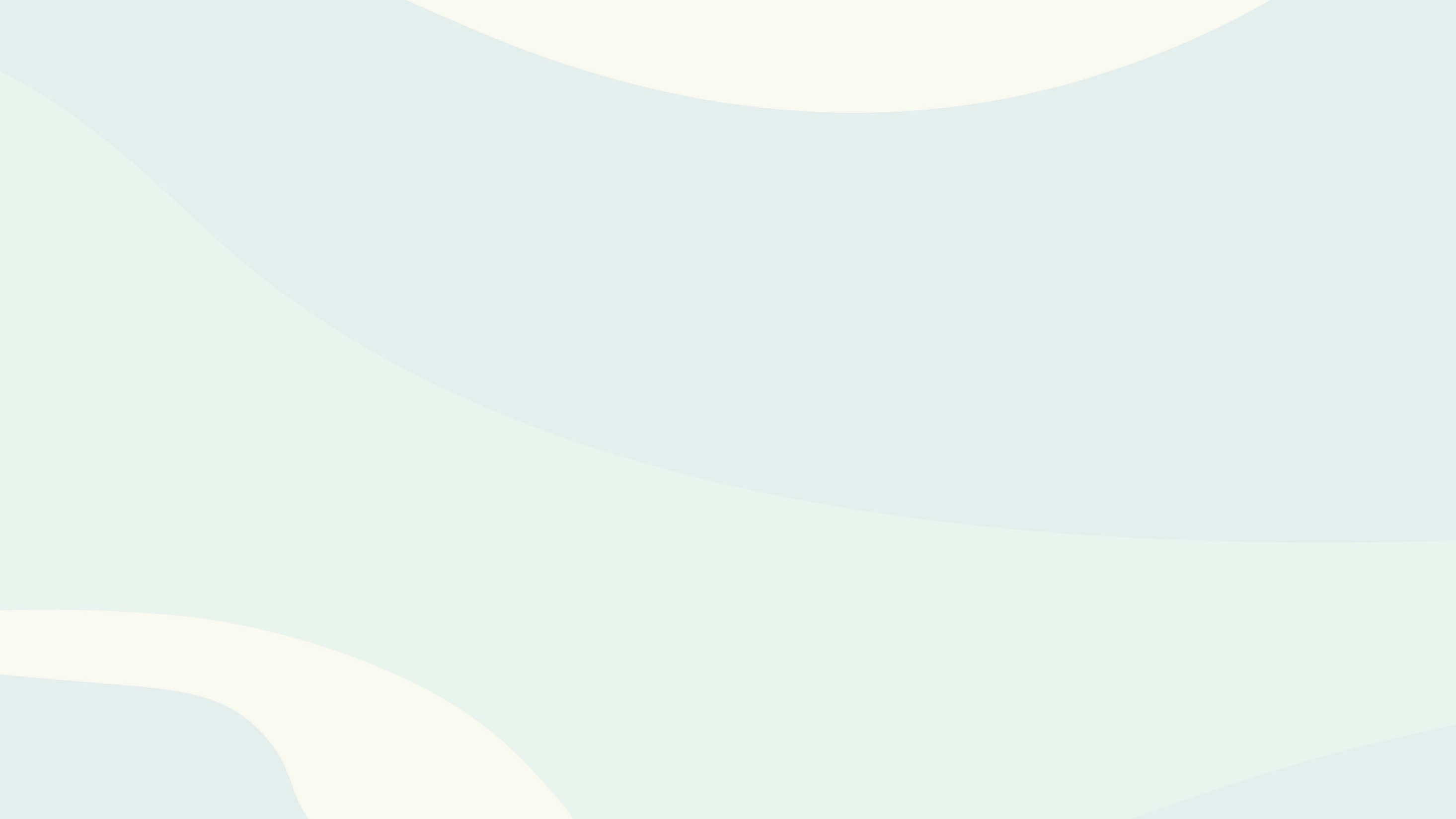 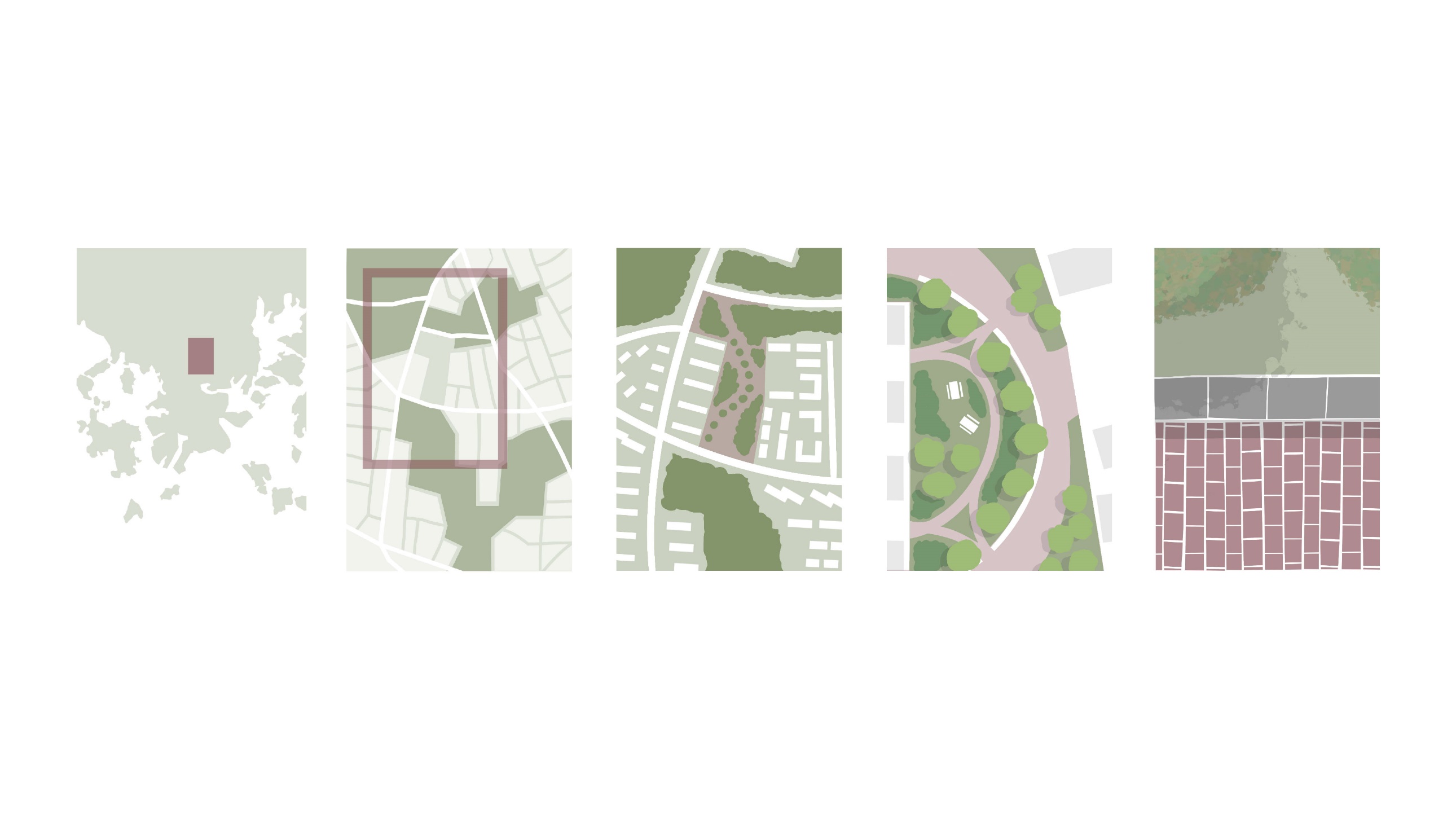 Maisema-arkkitehti vastaa kysymyksiin…
Mitä rakennetaan ja minne?
Mitkä alueet jätetään rakentamatta?
Millaisia alueita on?
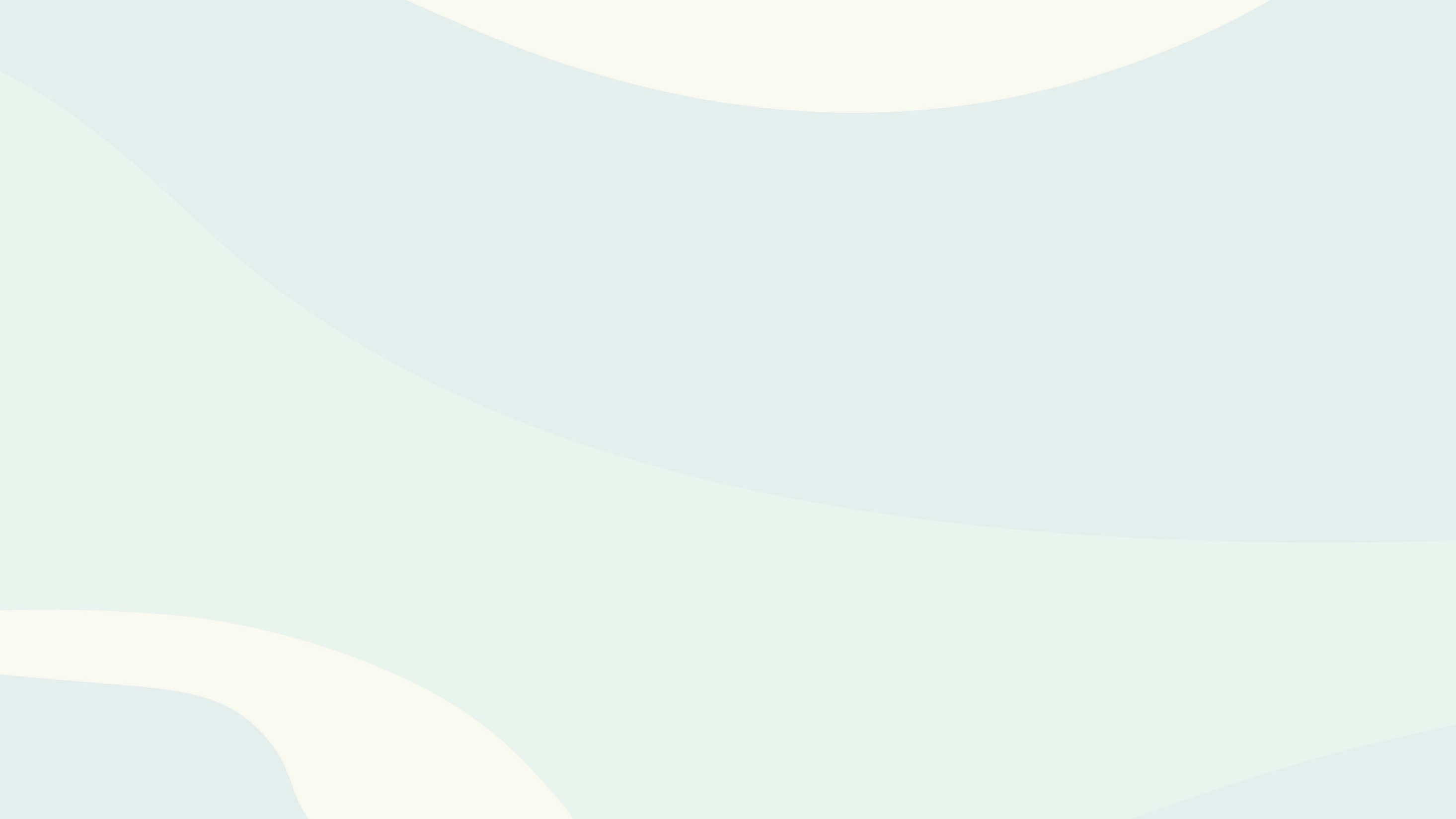 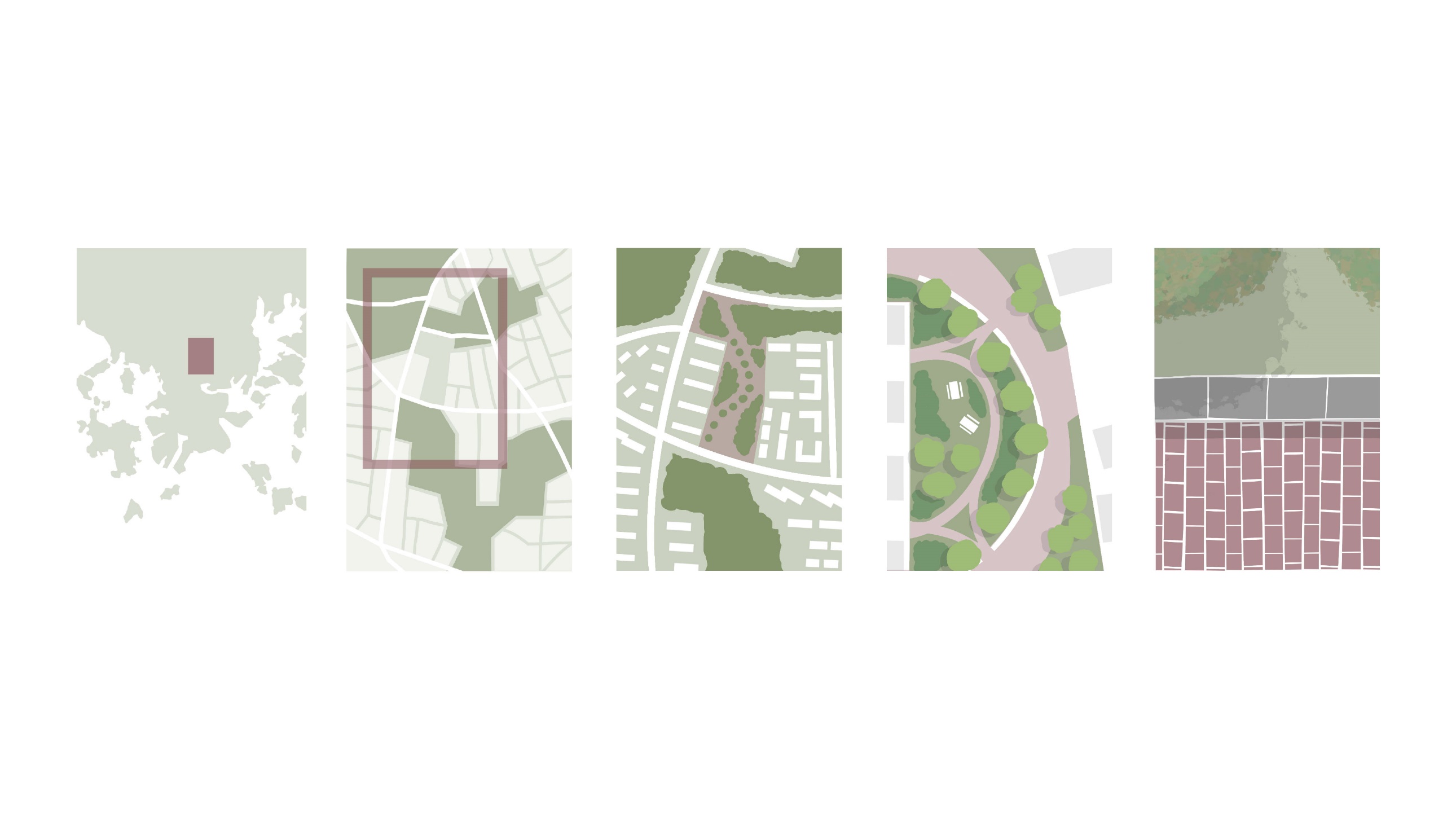 Maisema-arkkitehti vastaa kysymyksiin…
Miten se liittyy osaksi ympärillä olevia alueita?
Millaisia yksityis-kohtia puistoon rakennetaan?
Millainen puisto rakennetaan?
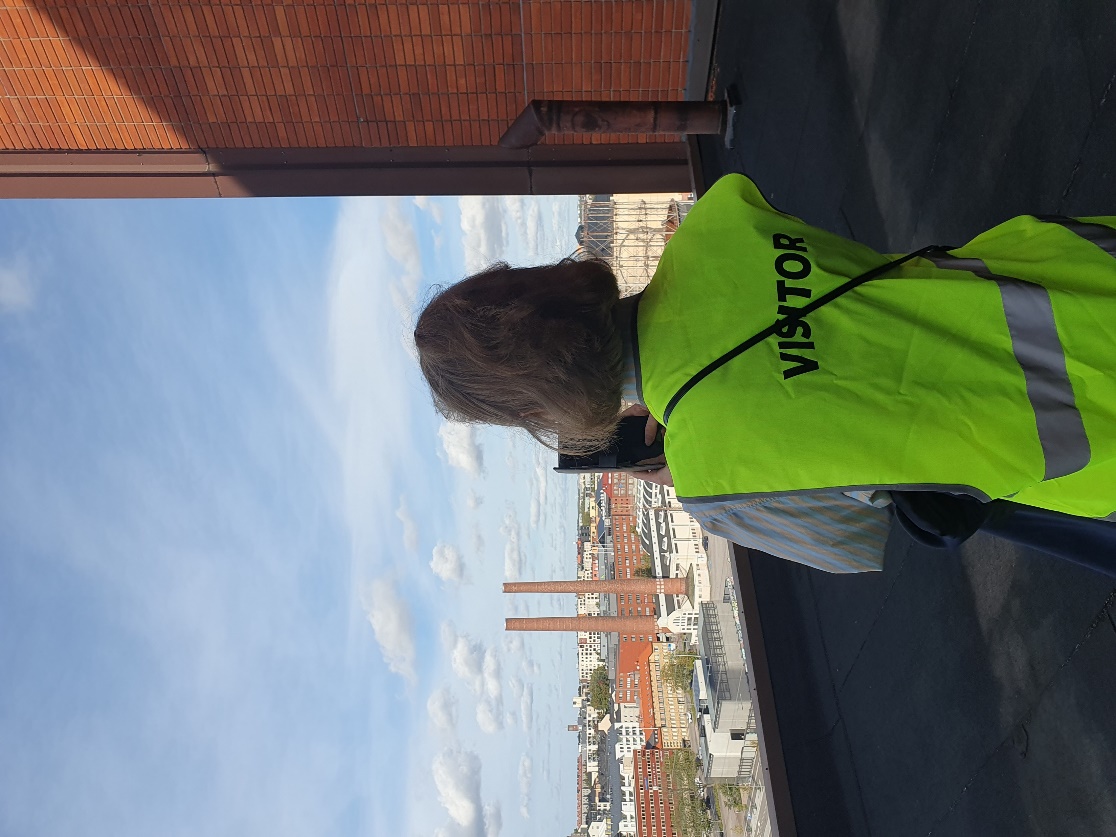 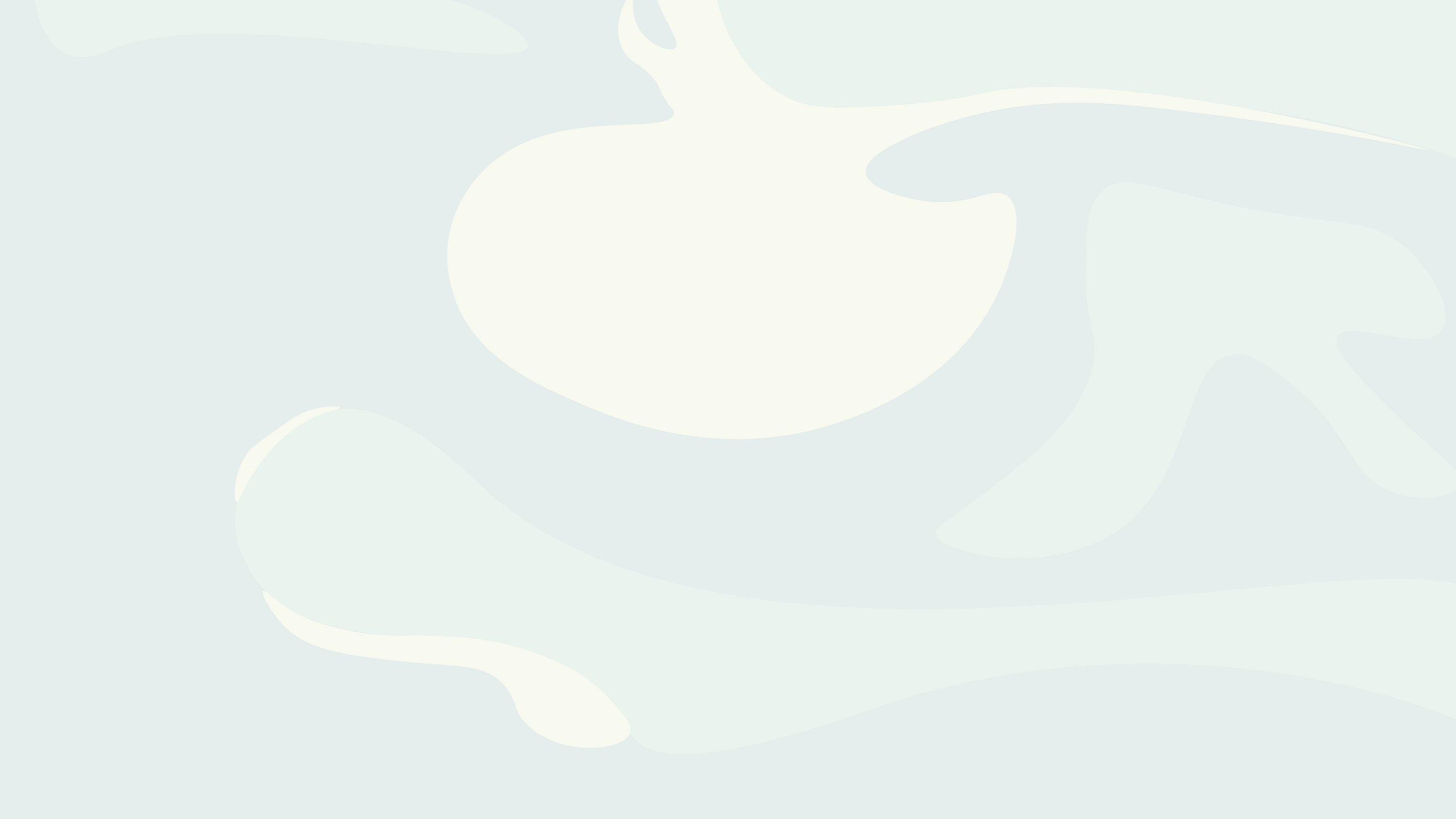 Miksi maisema-arkkitehdiksi?
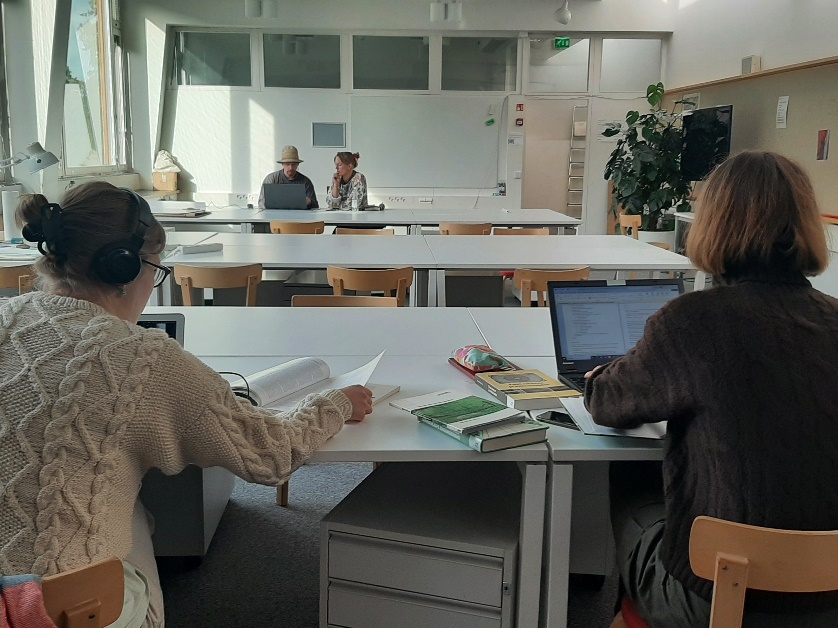 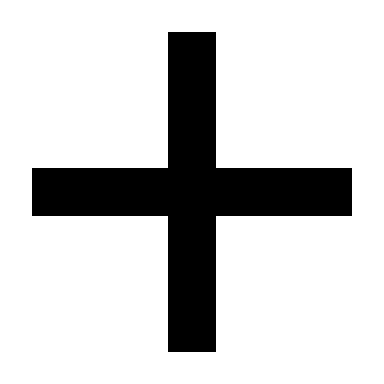 Ammattiin johtava, käytännönläheinen tutkinto, joka mahdollistaa monta erilaista työnkuvaa
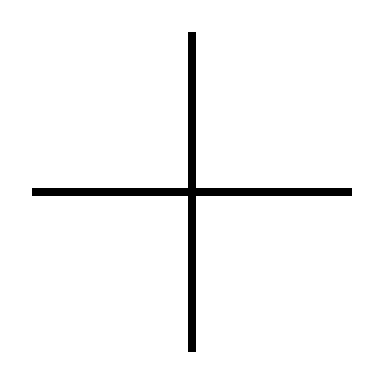 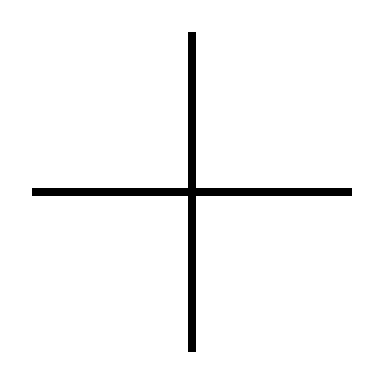 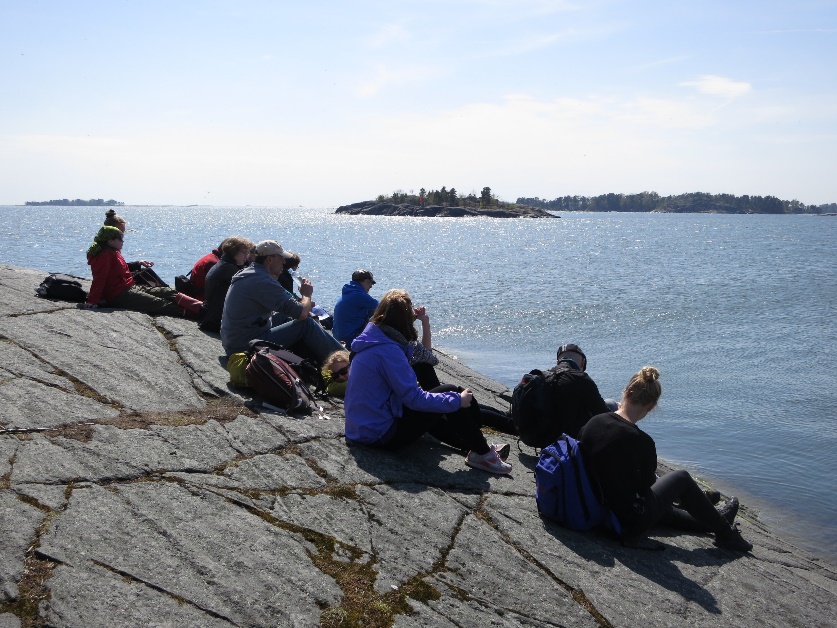 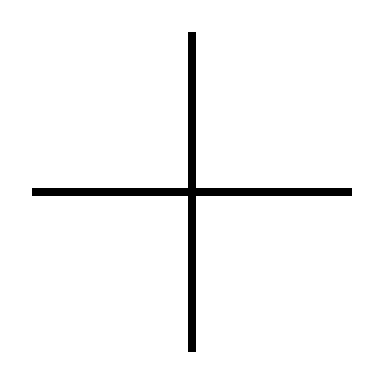 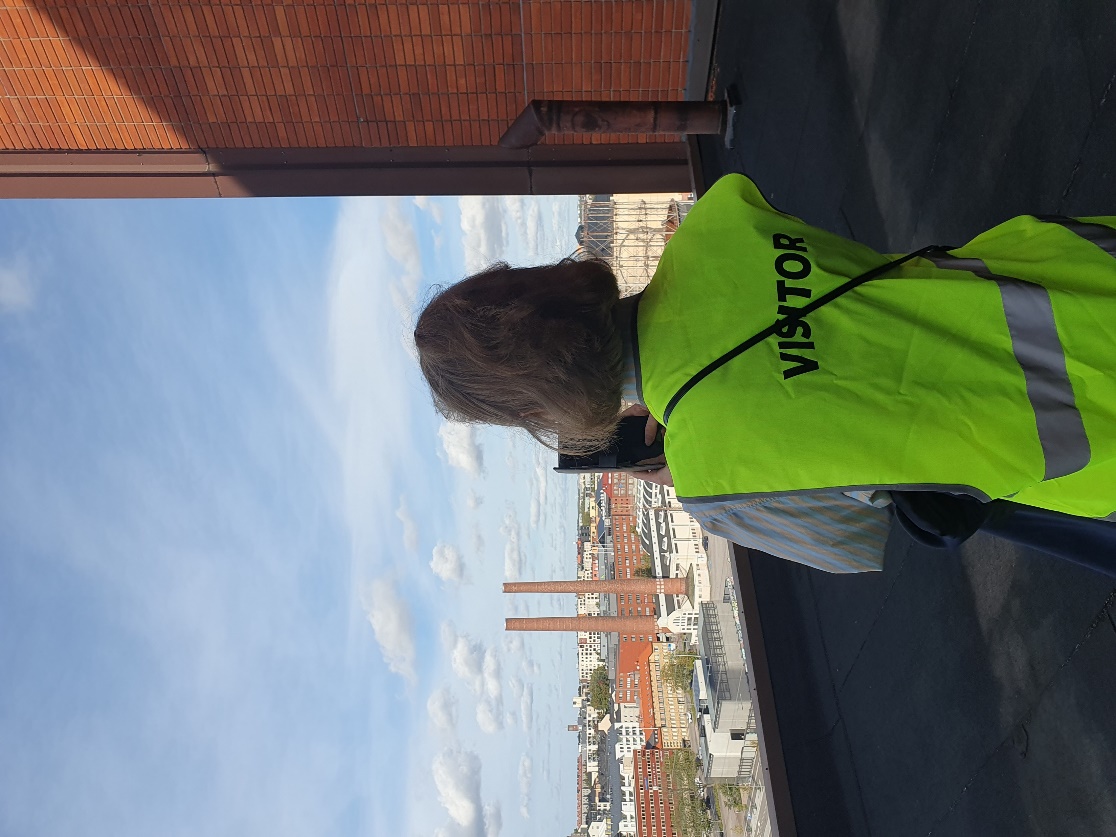 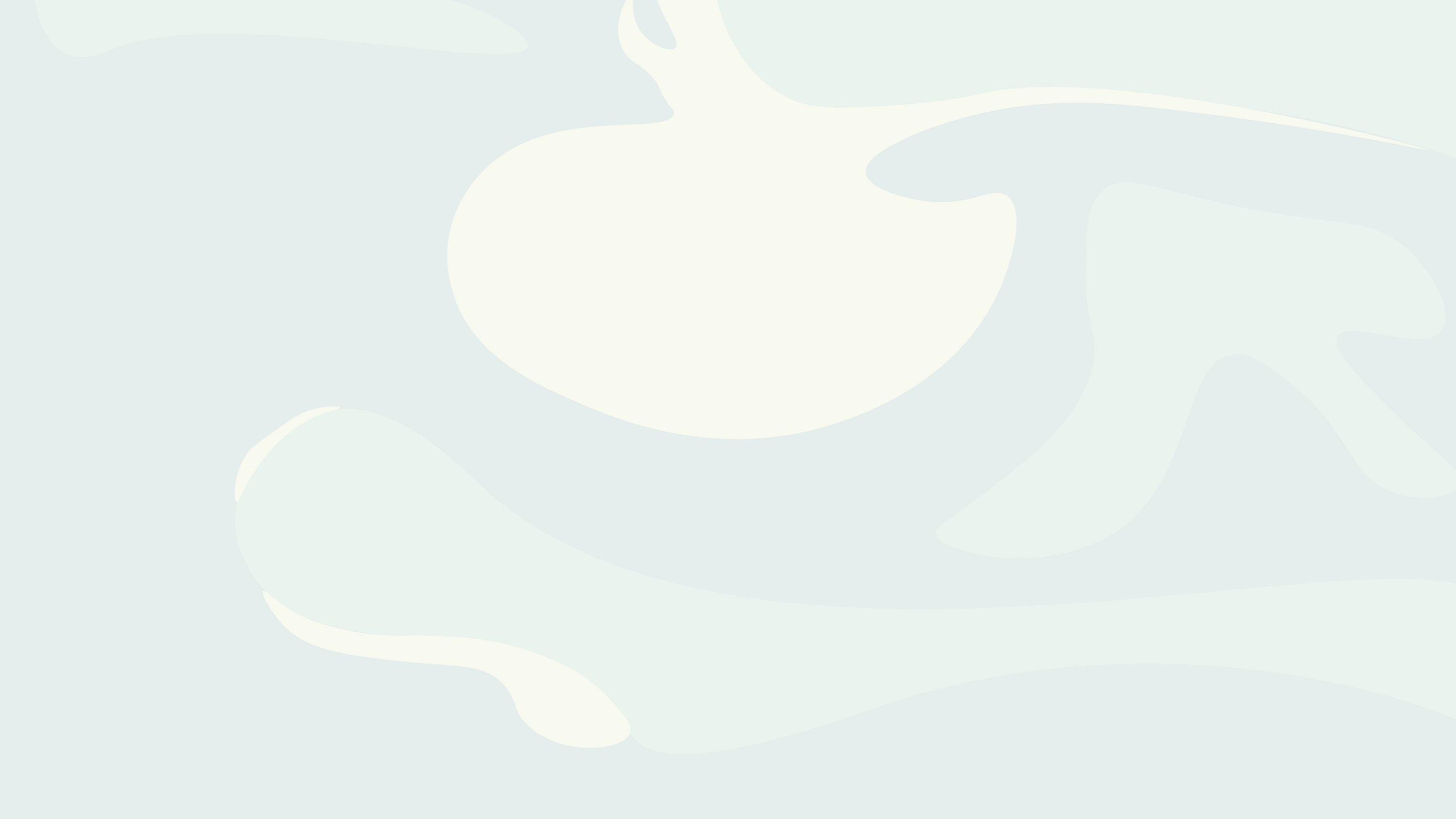 Miksi maisema-arkkitehdiksi?
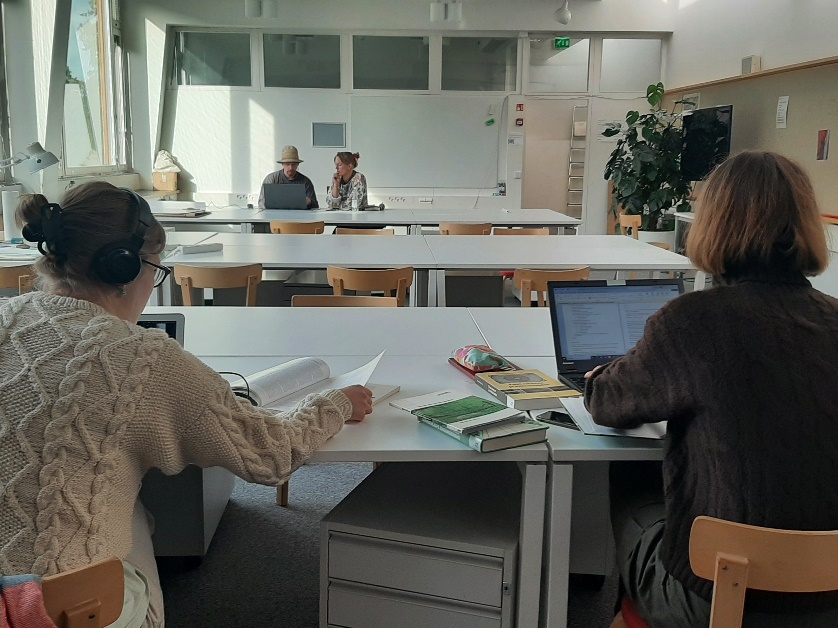 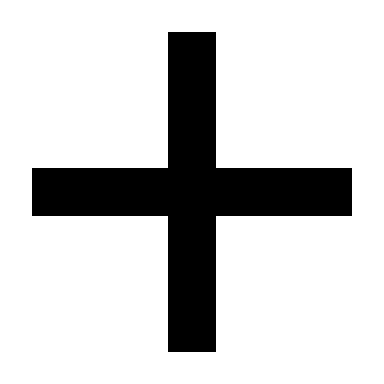 Pääset vaikuttamaan yhteiskunnallisesti tärkeisiin ja ajankohtaisiin kysymyksiin
Ilmastonmuutos
Luontokato
Ihmisten hyvinvointi …
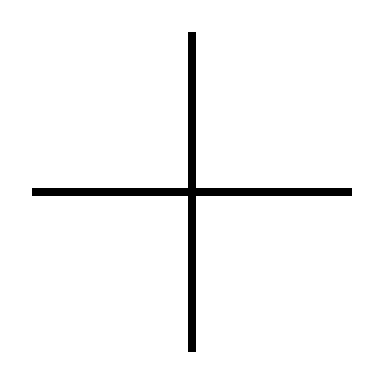 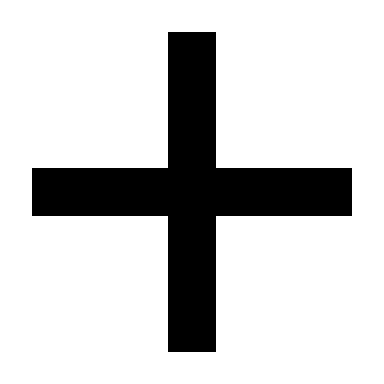 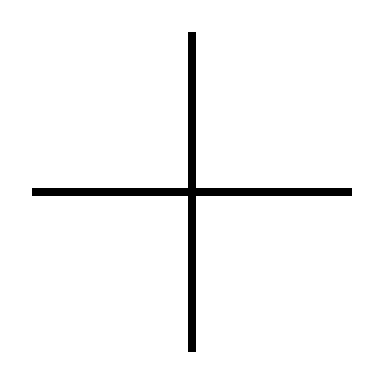 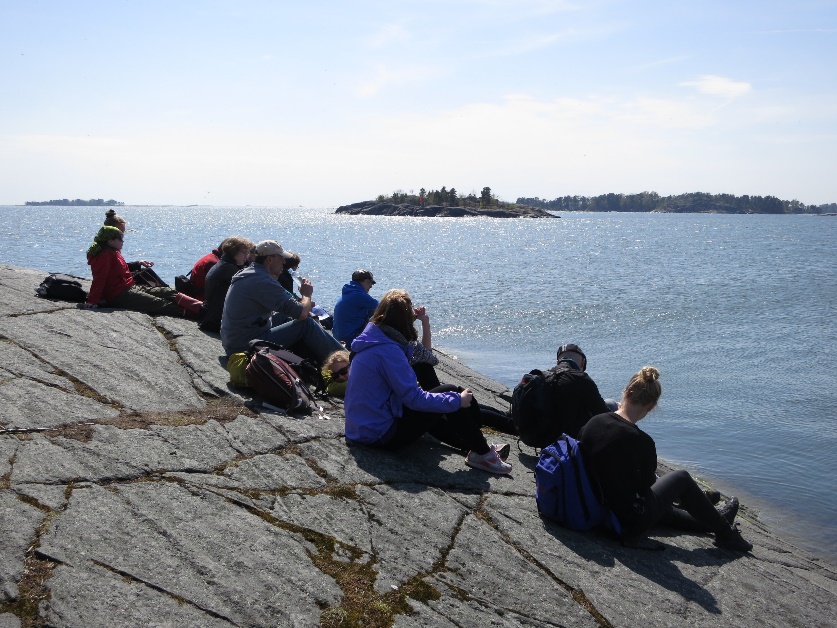 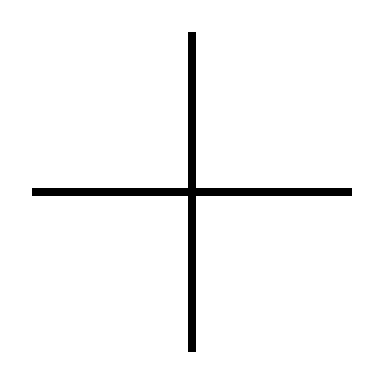 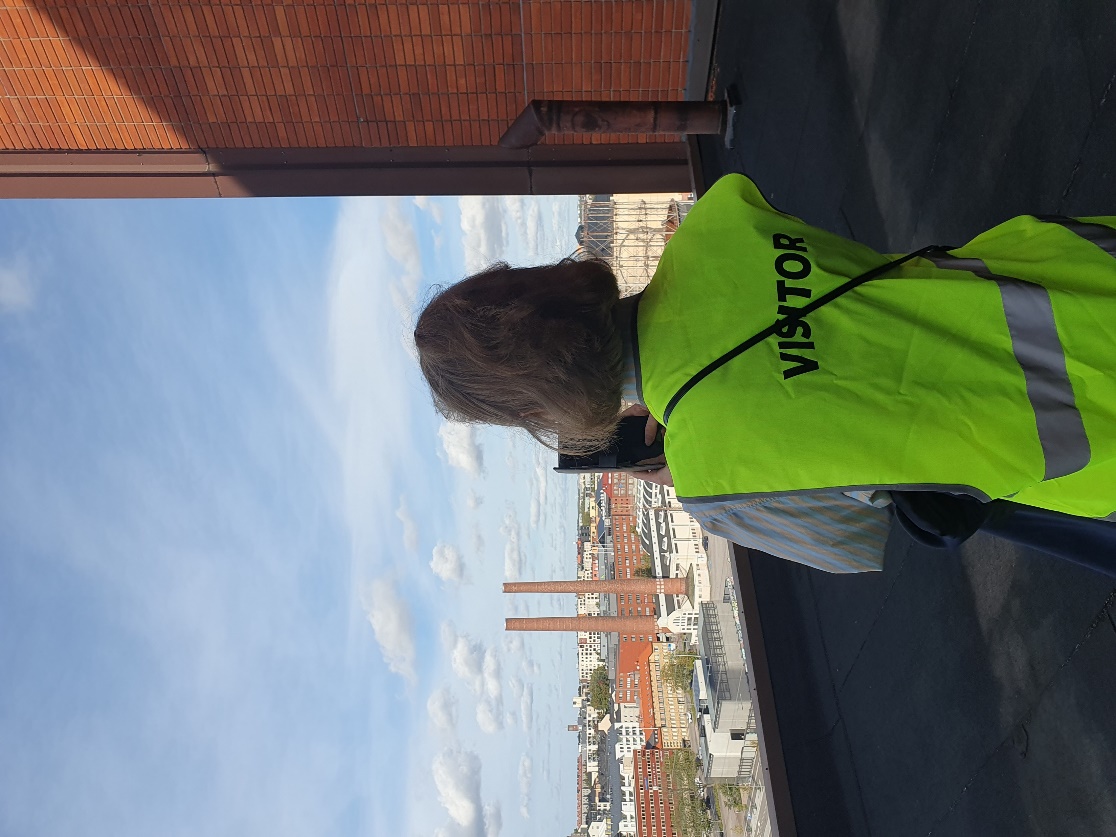 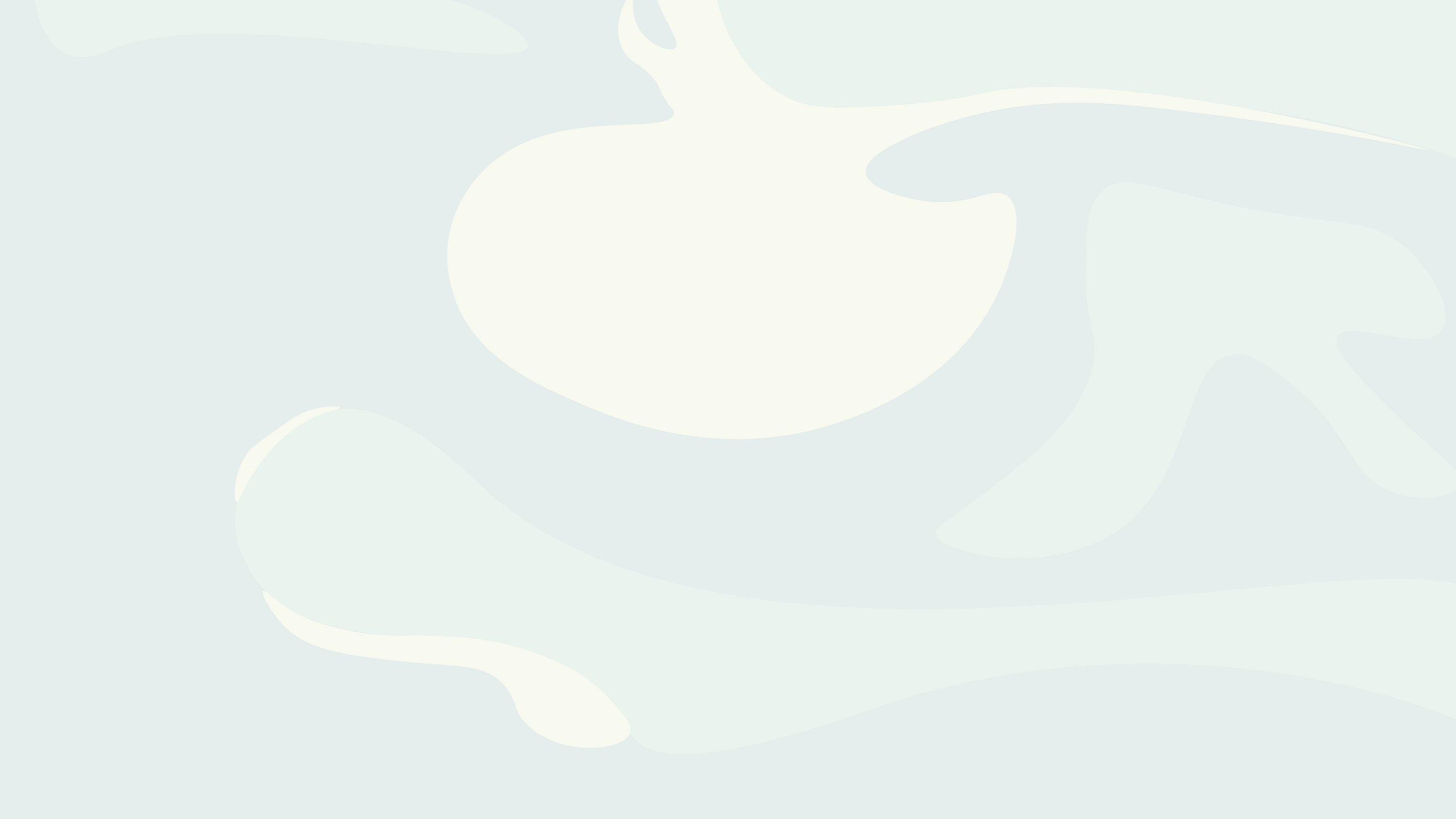 Miksi maisema-arkkitehdiksi?
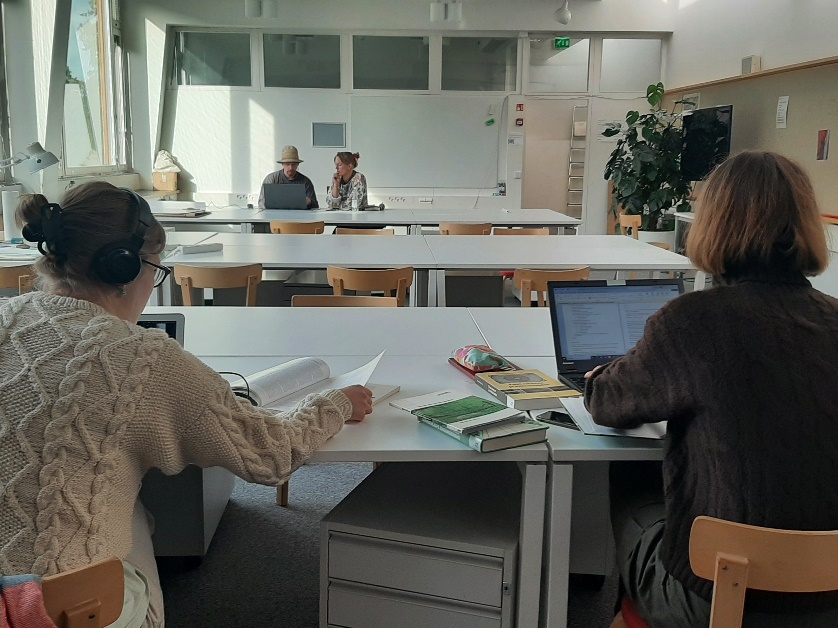 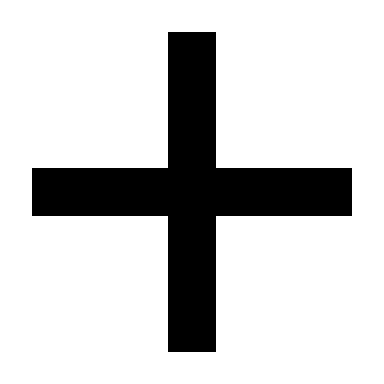 Pääset vaikuttamaan siihen, millaista ympäristöä rakennetaan ja minne
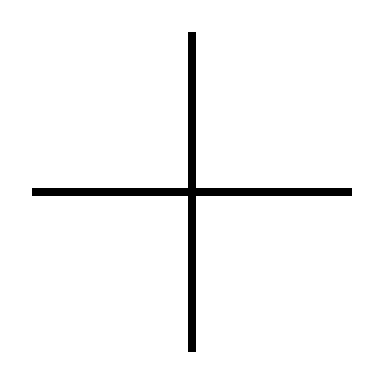 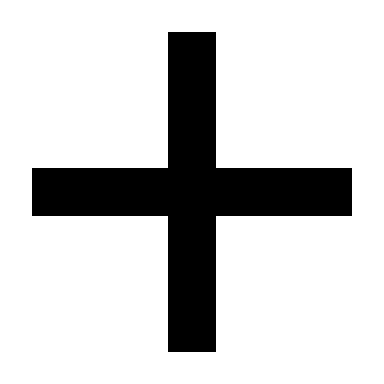 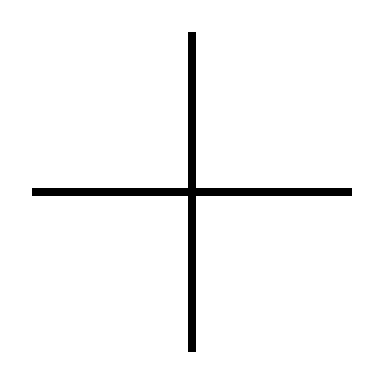 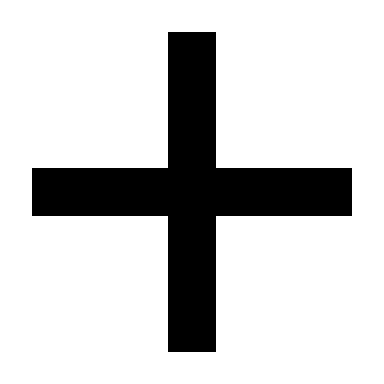 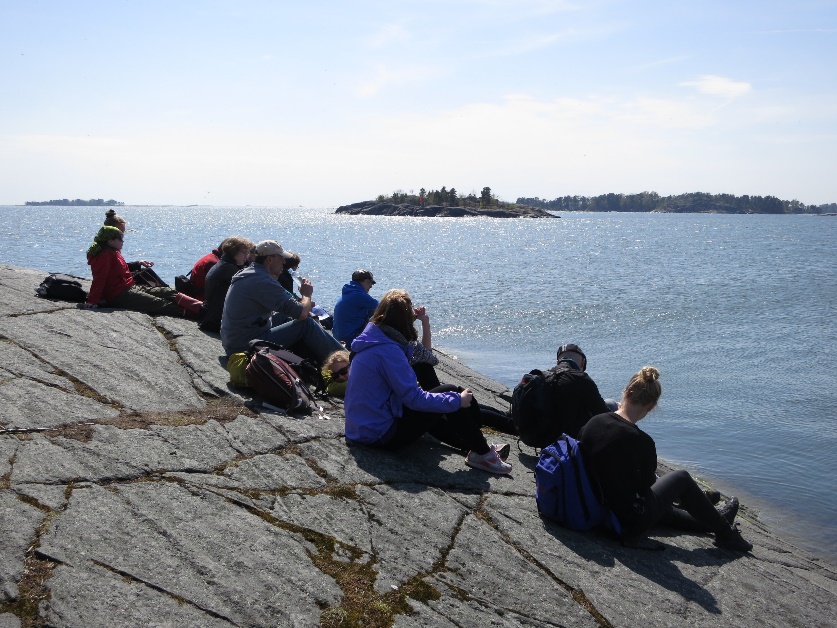 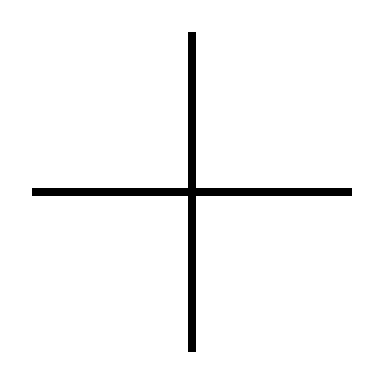 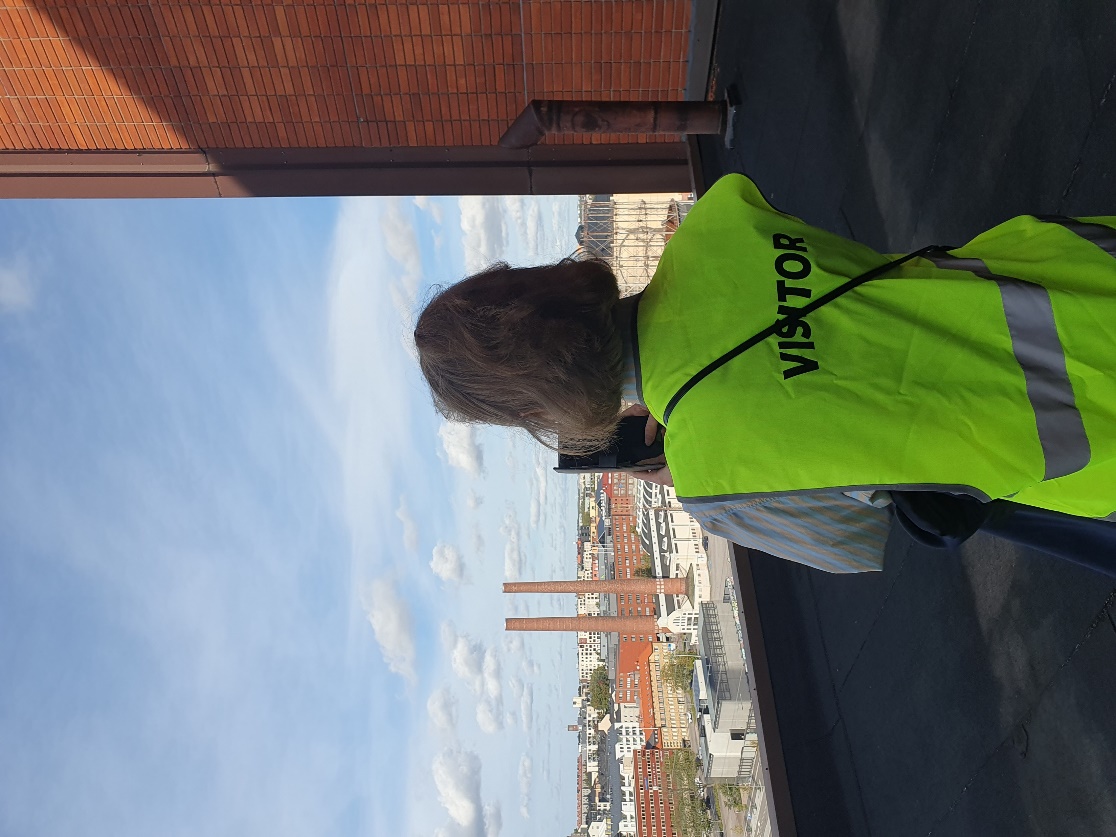 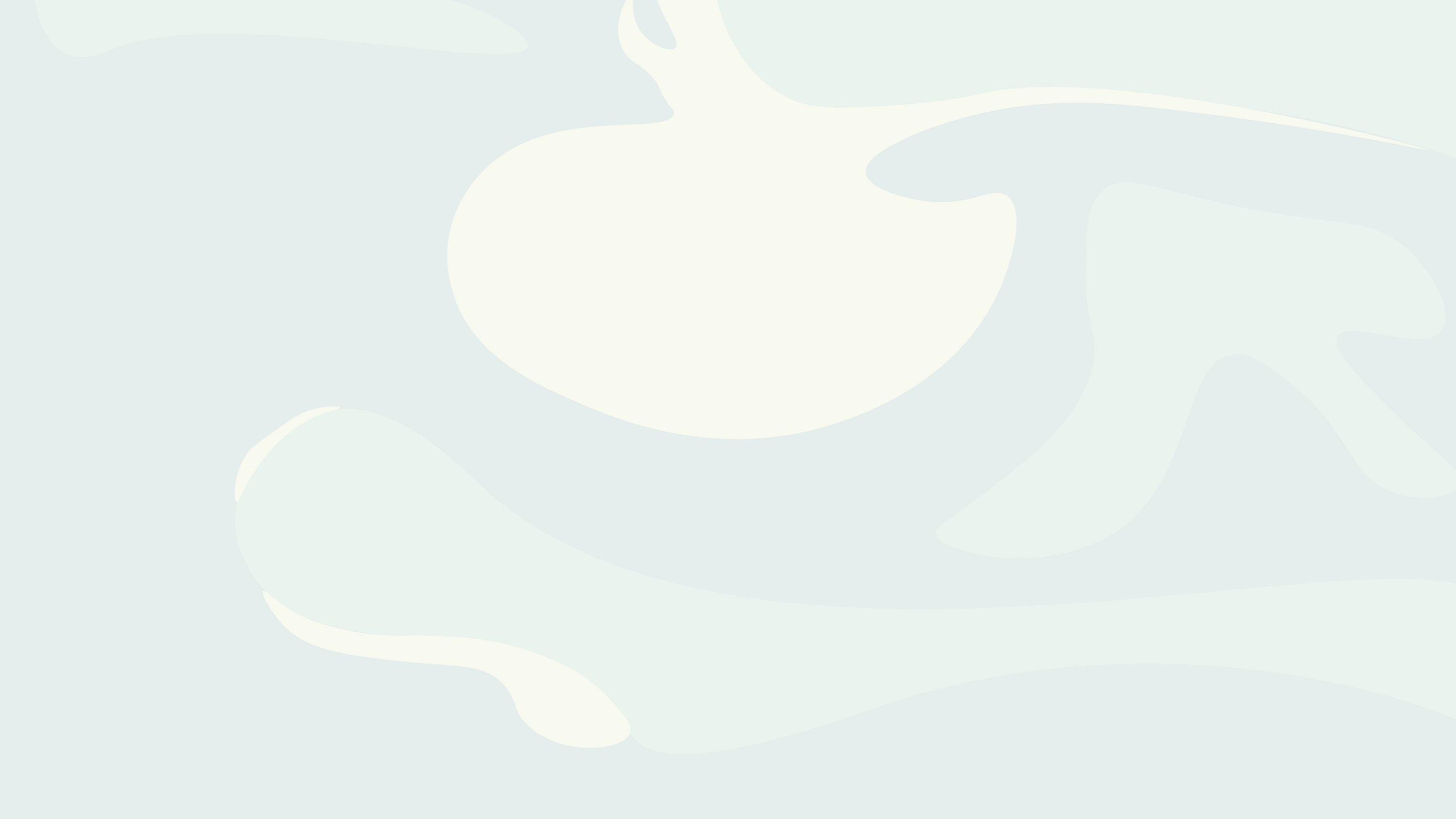 Miksi maisema-arkkitehdiksi?
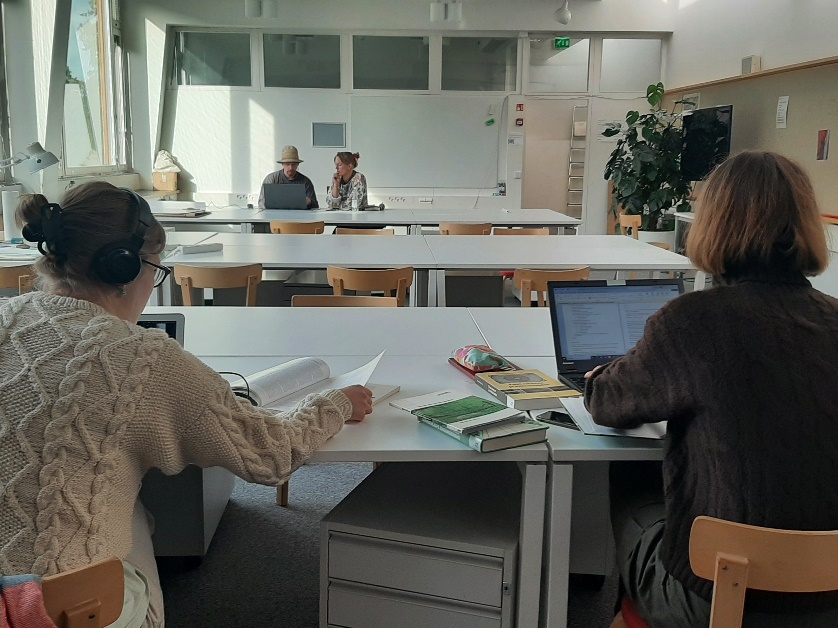 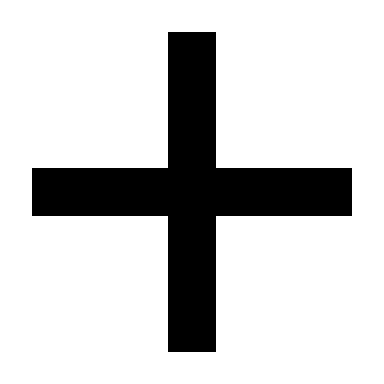 Kehittyvä ja kasvava ala, jossa on hyvä työllistyminen!
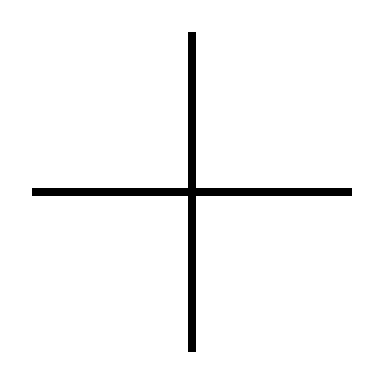 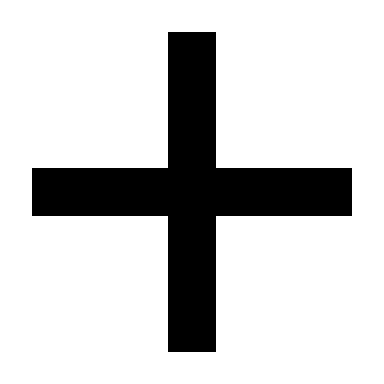 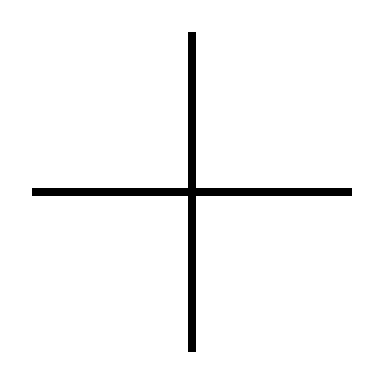 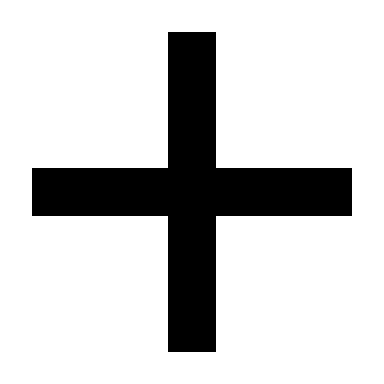 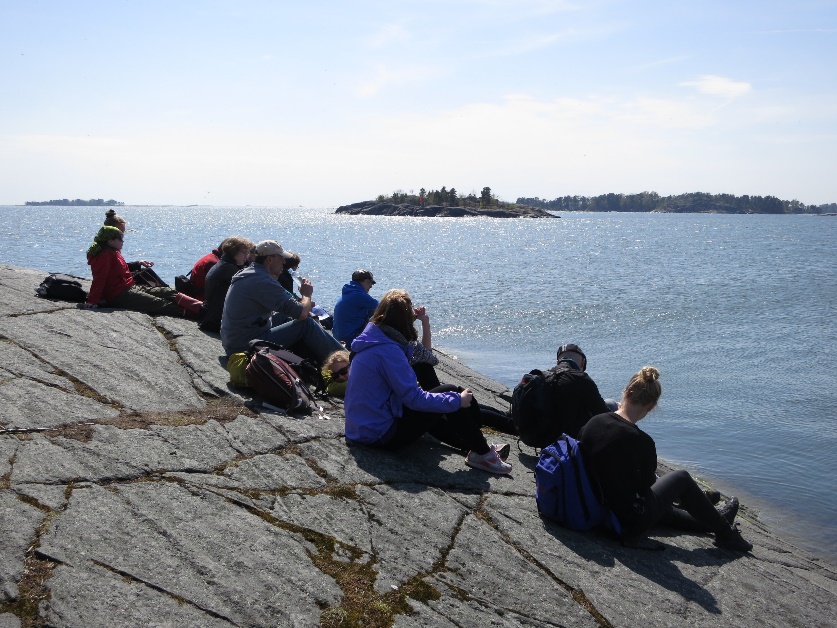 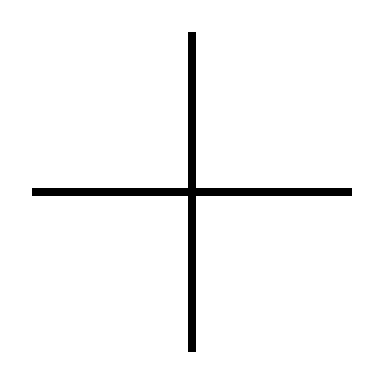 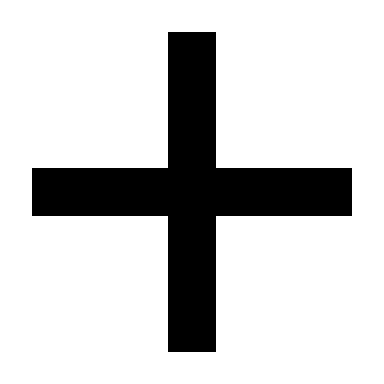 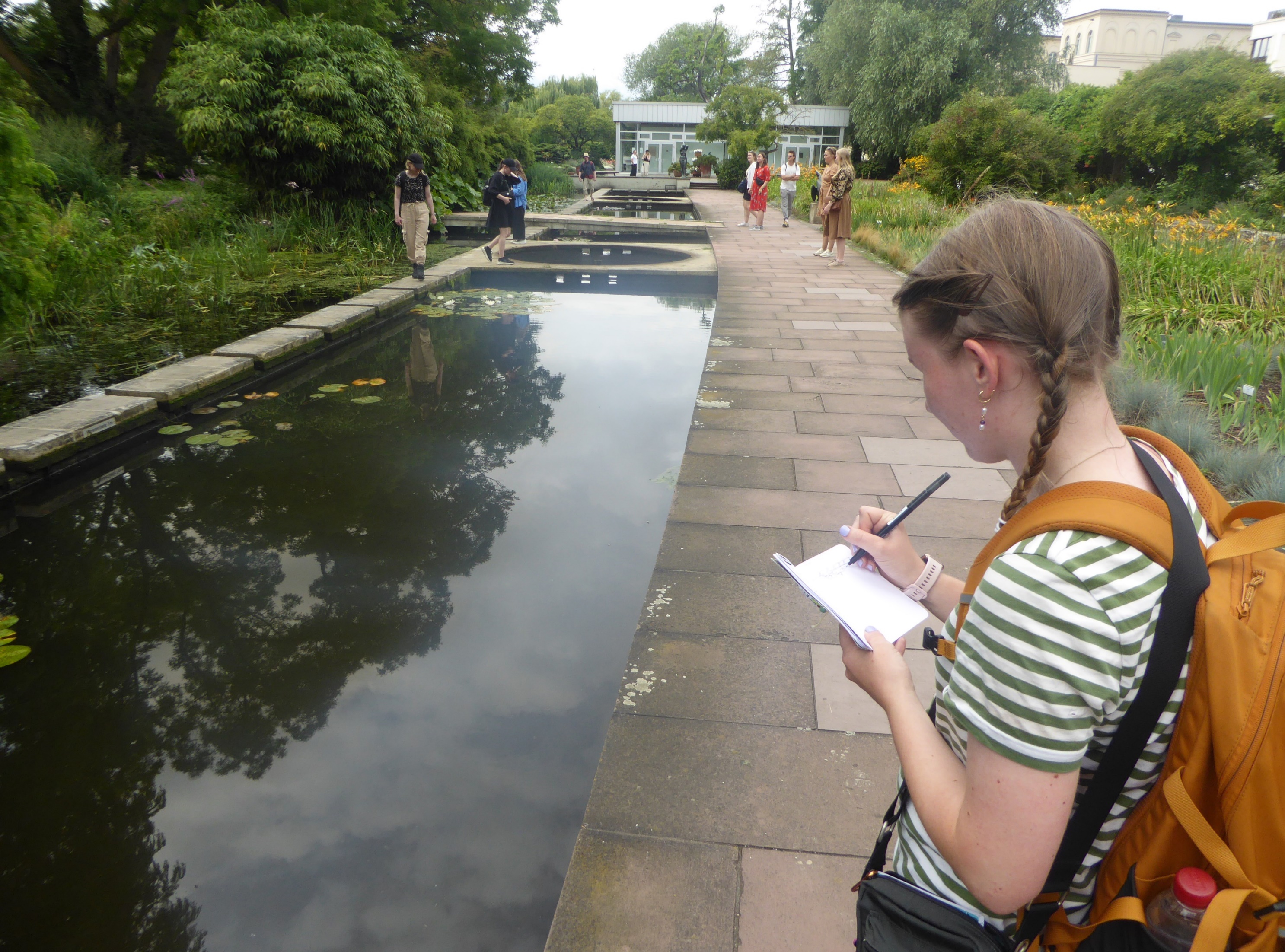 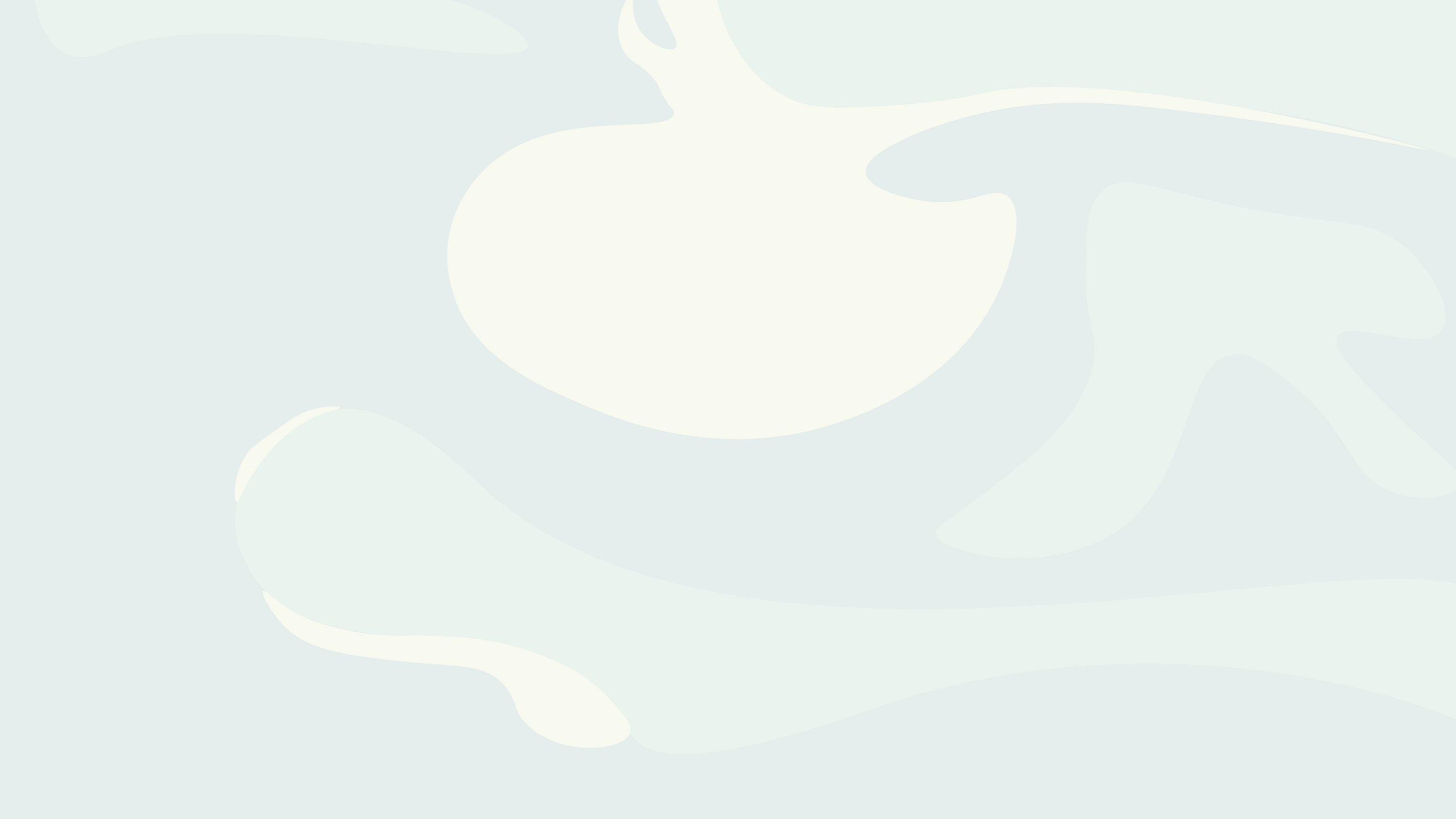 Millaista maisema-arkkitehdin työ on?
Suunnittelua
Piirtämistä
Kirjoittamista
Maasto- ja työmaakäyntejä
Tutkimusta
Opettamista …
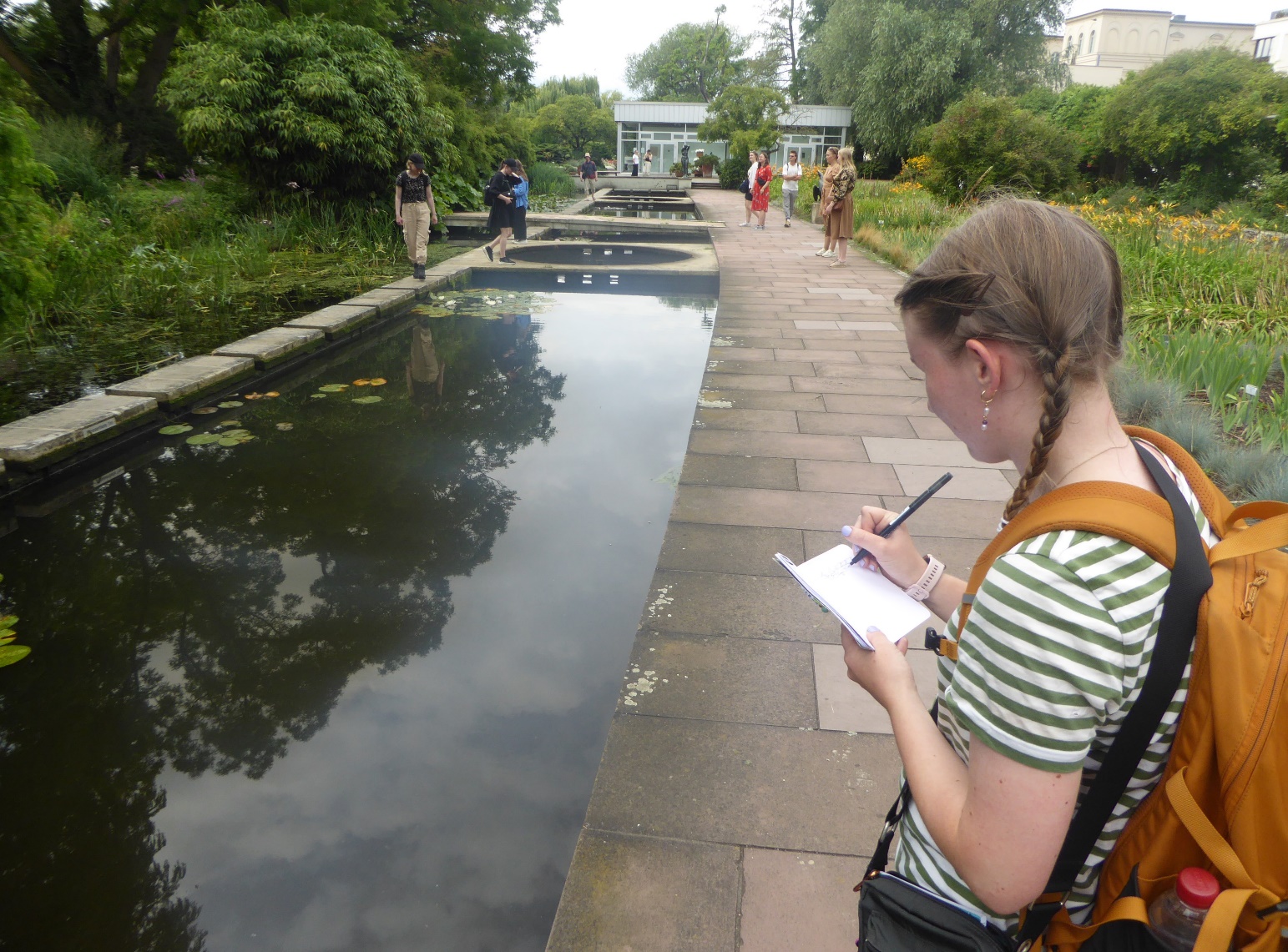 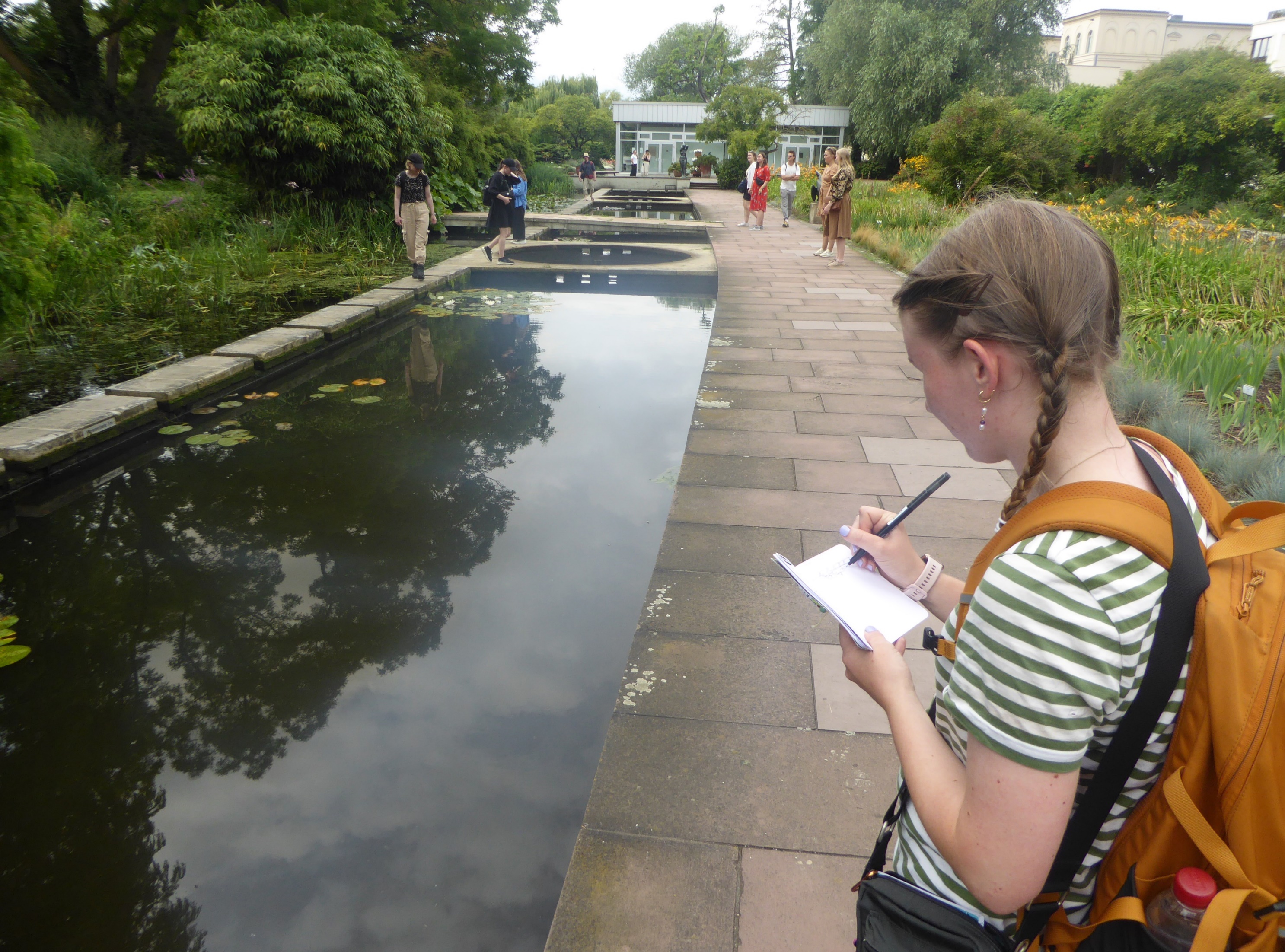 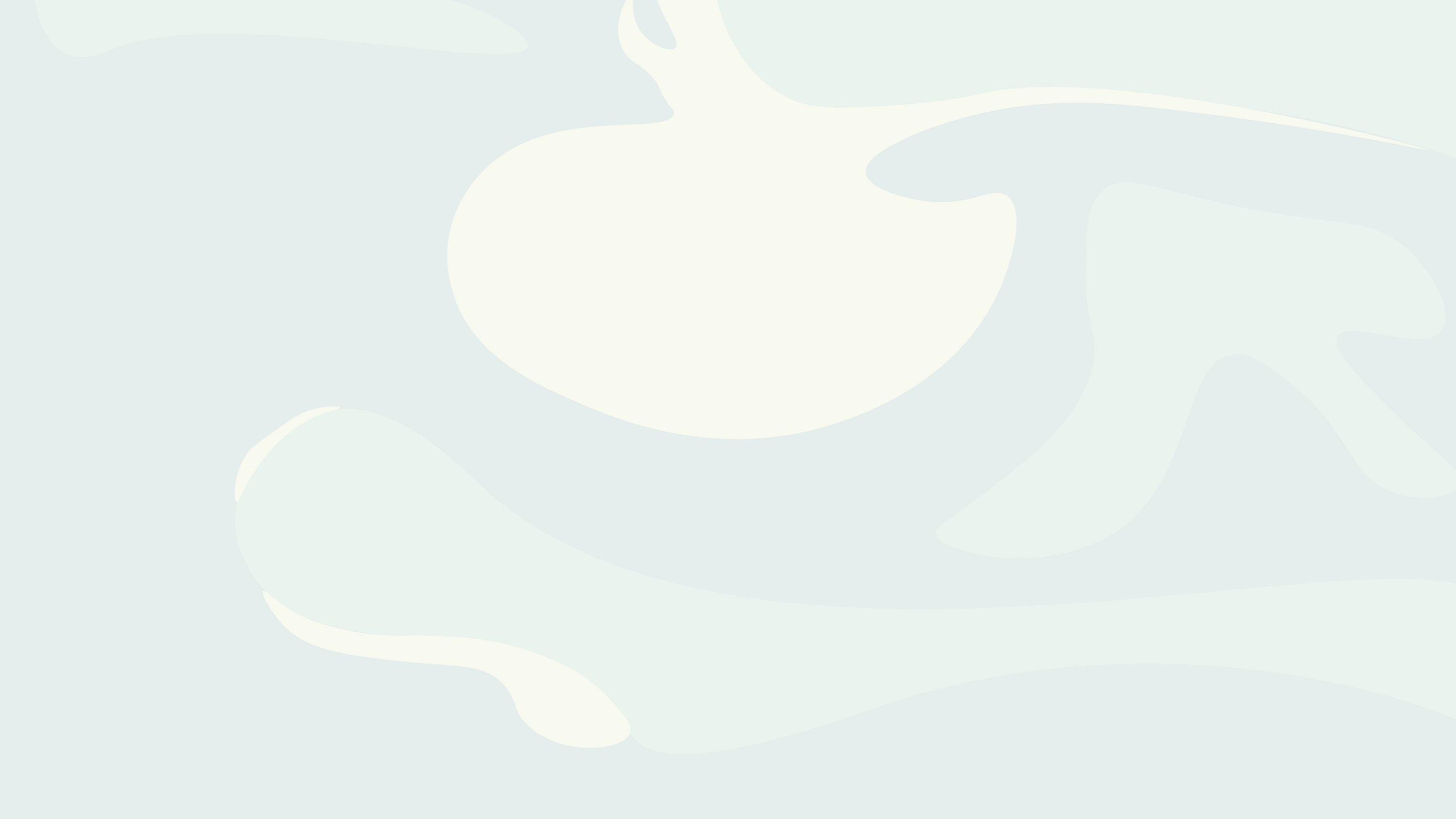 Millaista maisema-arkkitehdin työ on?
Työskentelyä sekä monialaisissa työryhmissä että itsenäisesti
Työnkuva on monipuolinen ja vaihteleva
Töissä oppii jatkuvasti uutta!
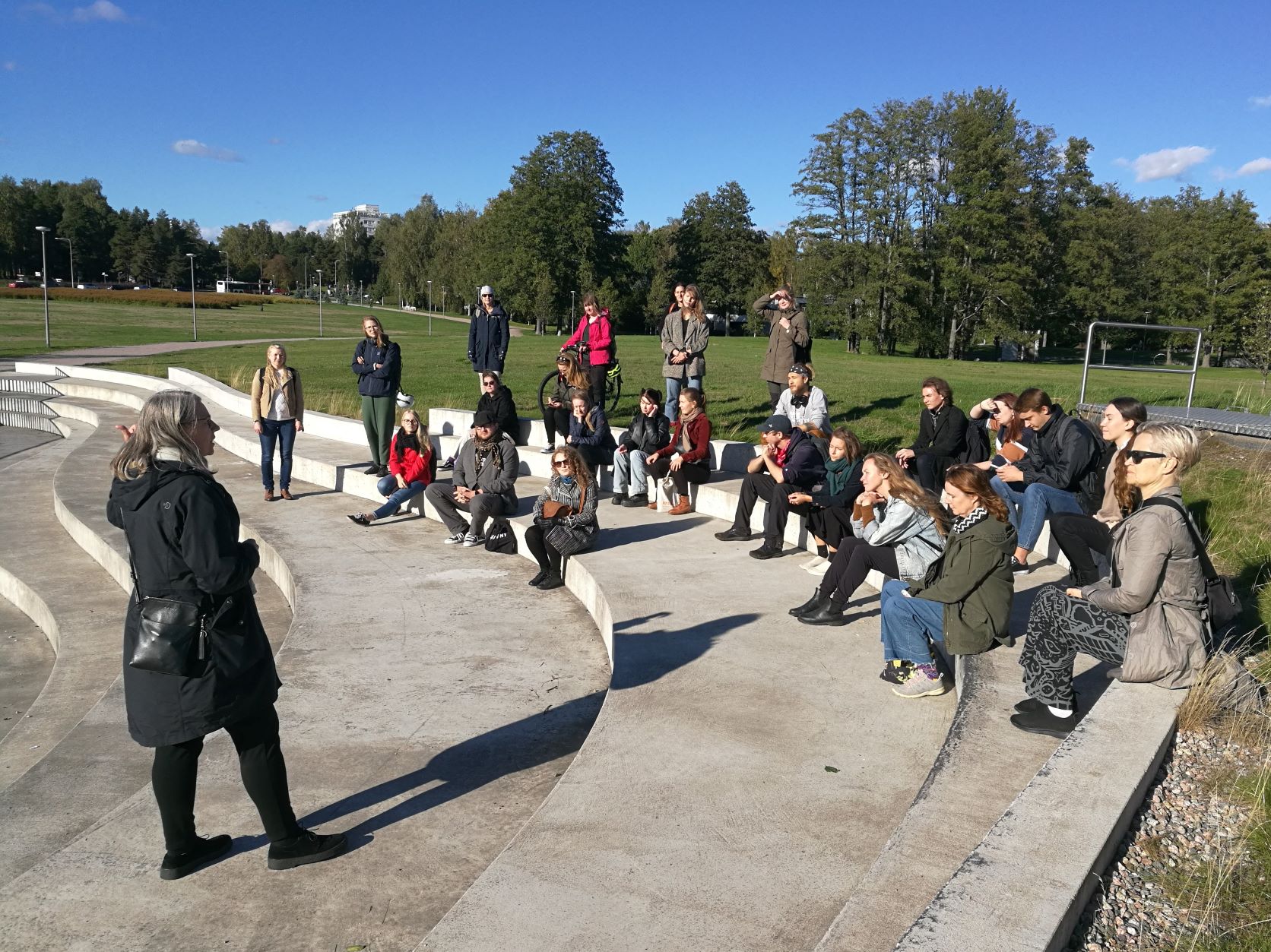 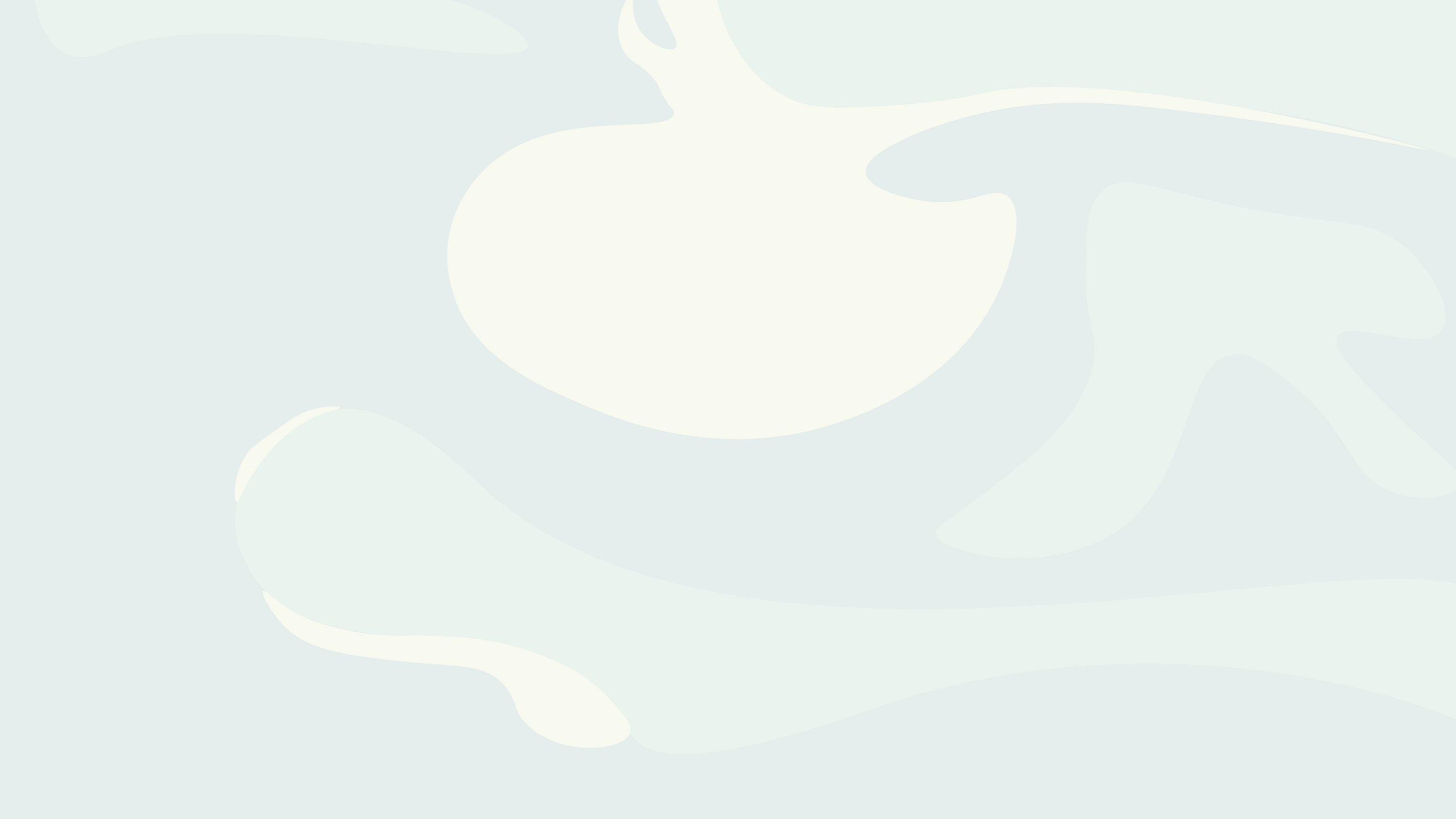 Millaista maisema-arkkitehtuurin opiskelu on?
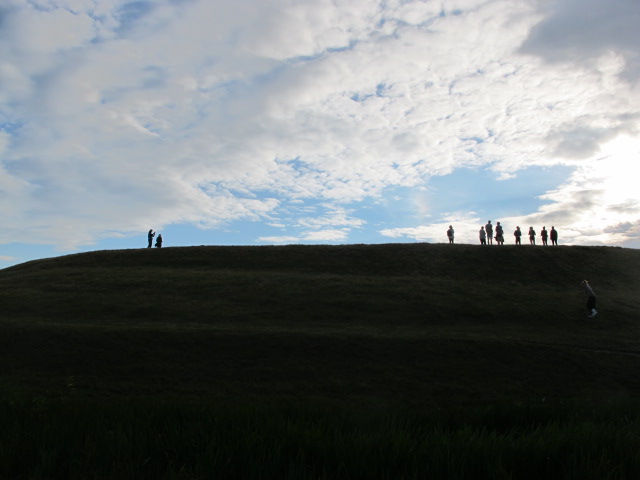 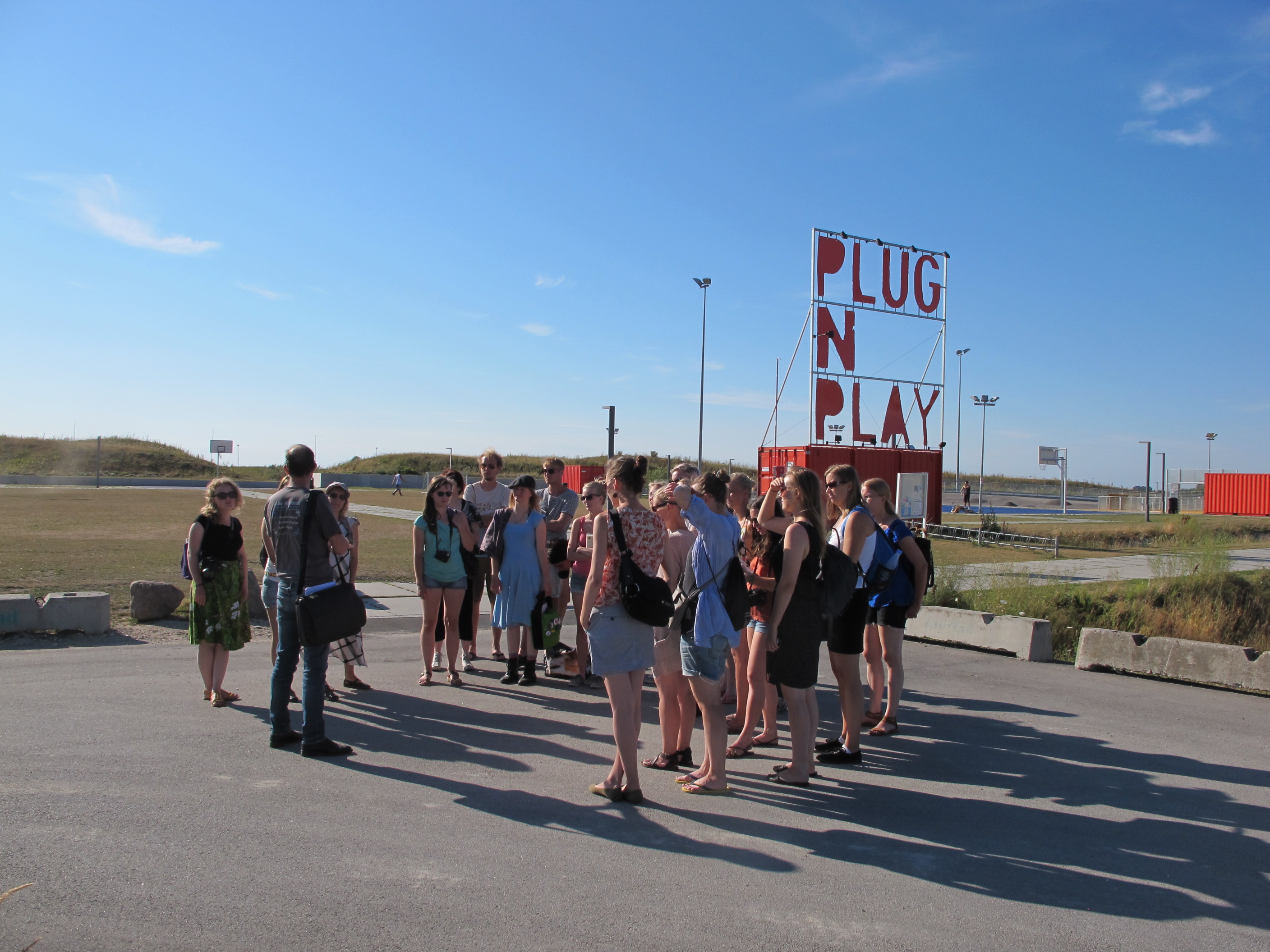 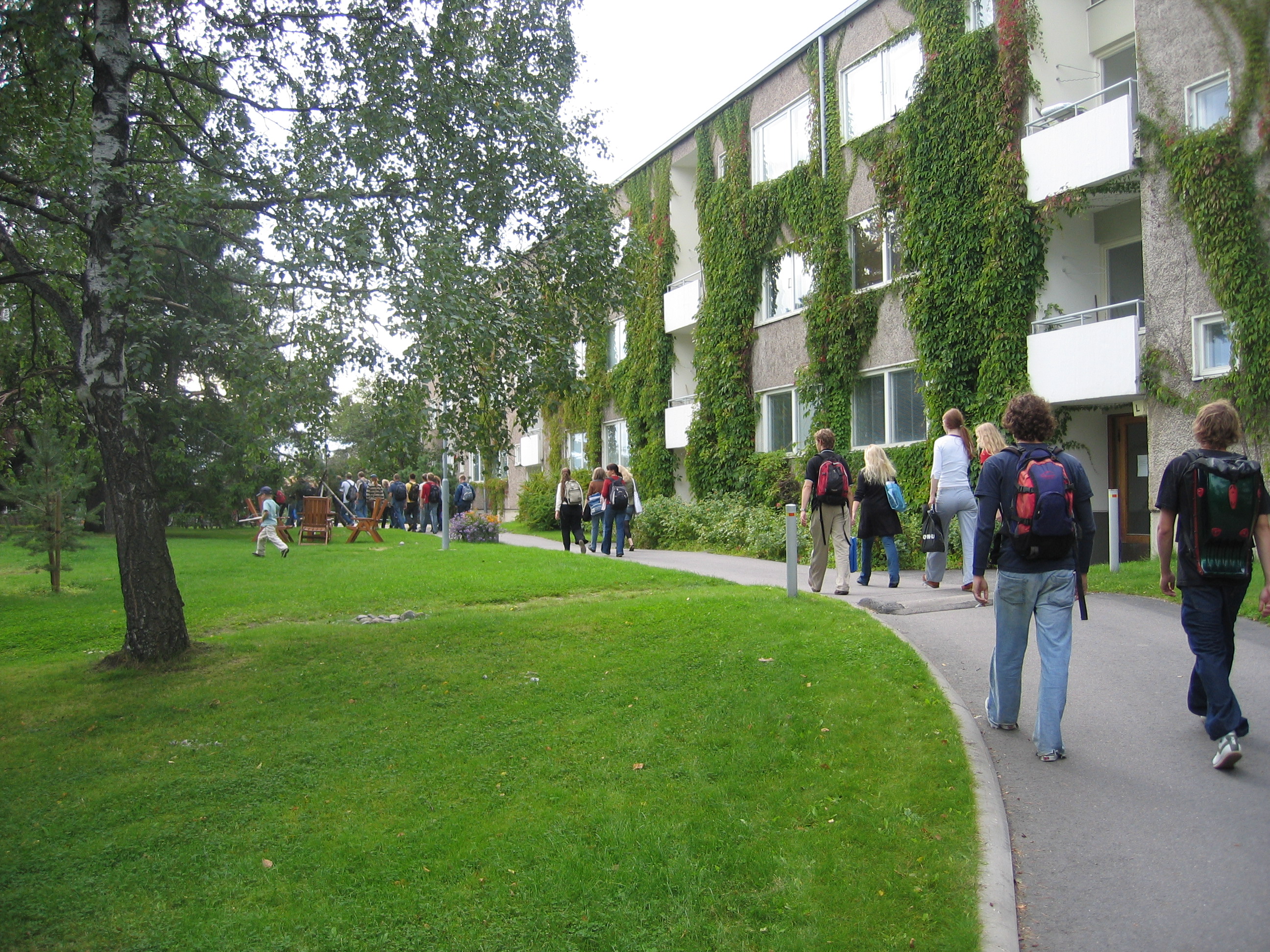 Luentoja ja teoriaopintoja
Maiseman analysointia
Kenttäkursseja
Taideopintoja
Opintomatkoja …
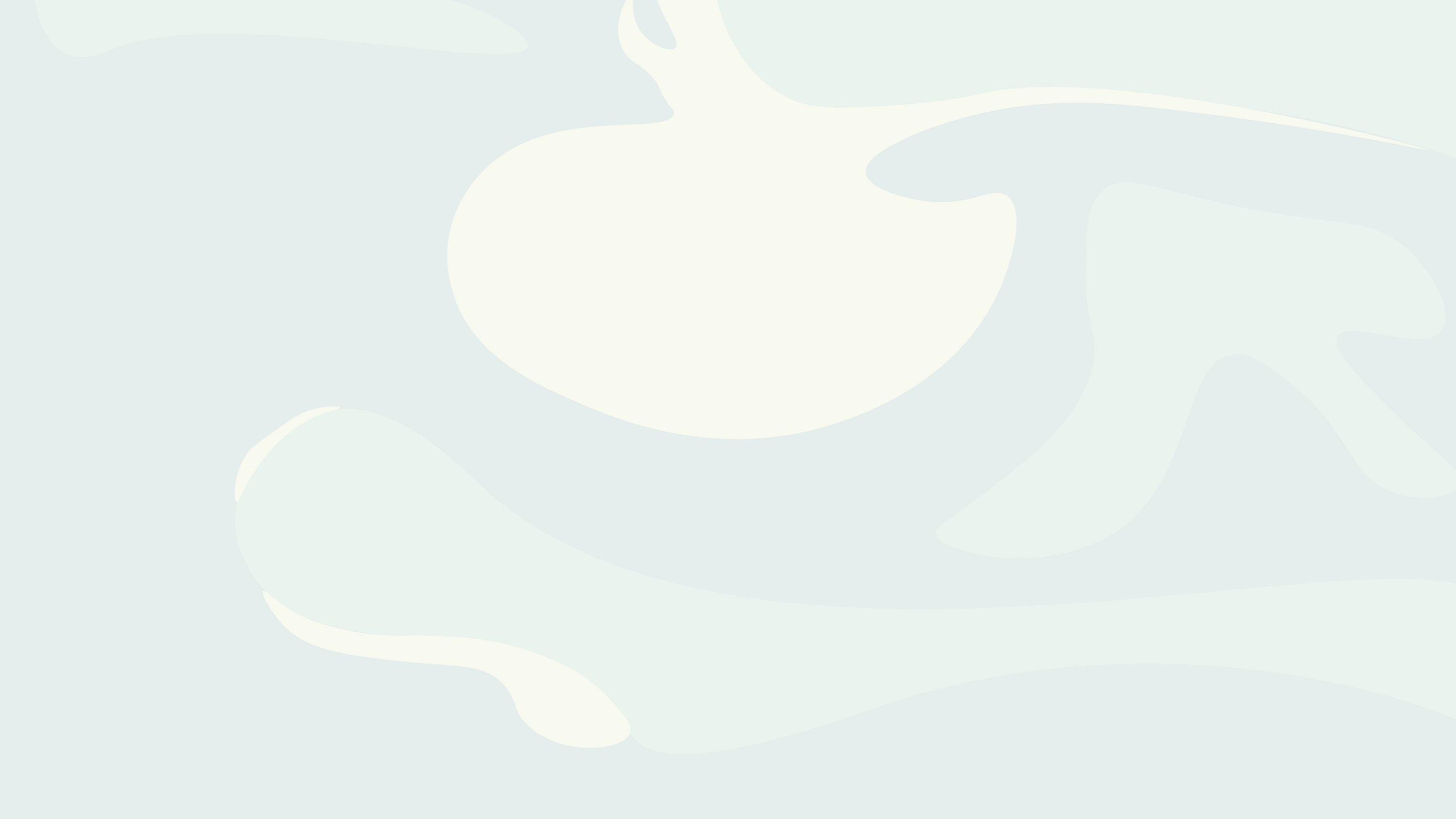 Millaista maisema-arkkitehtuurin opiskelu on?
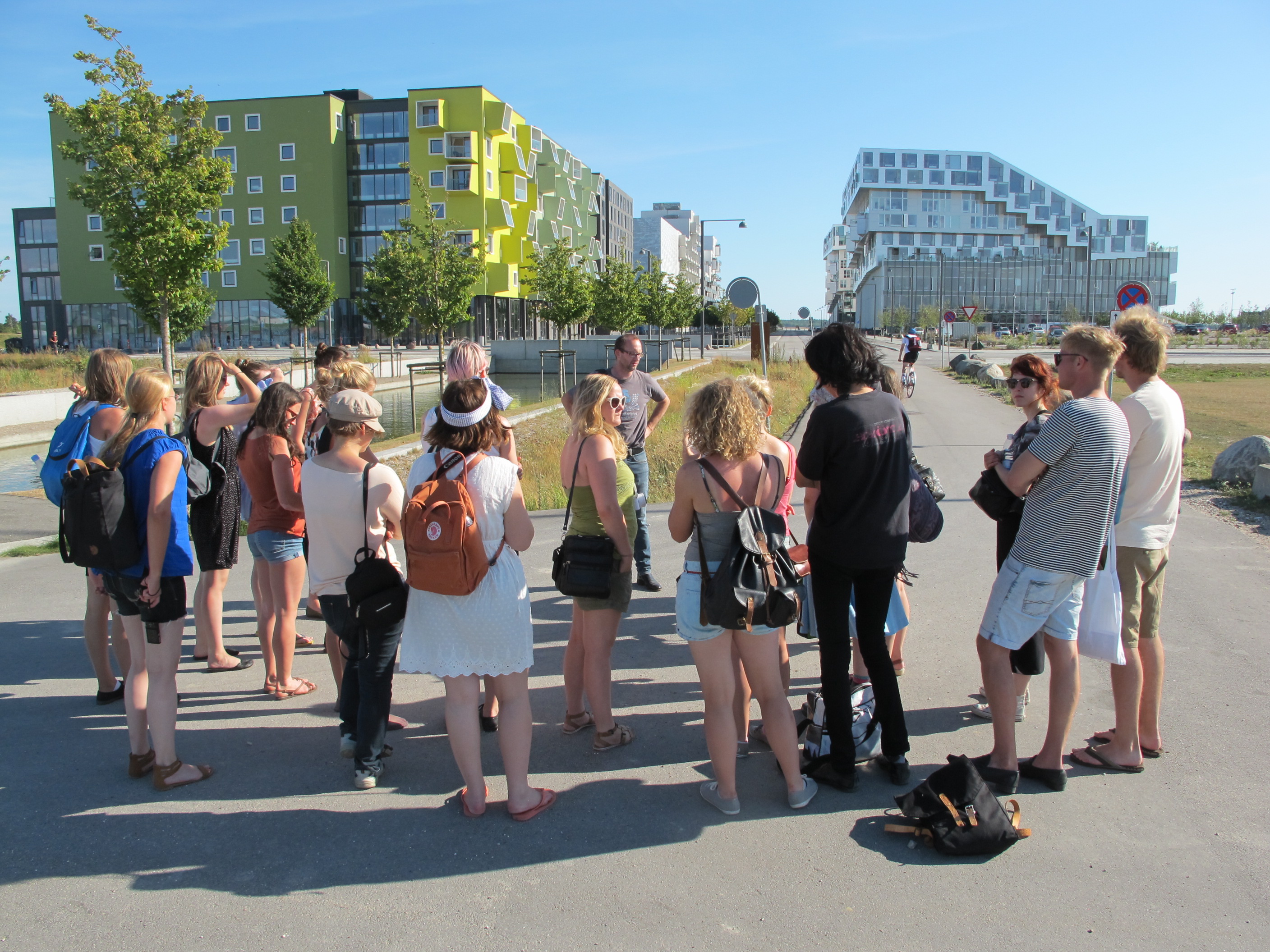 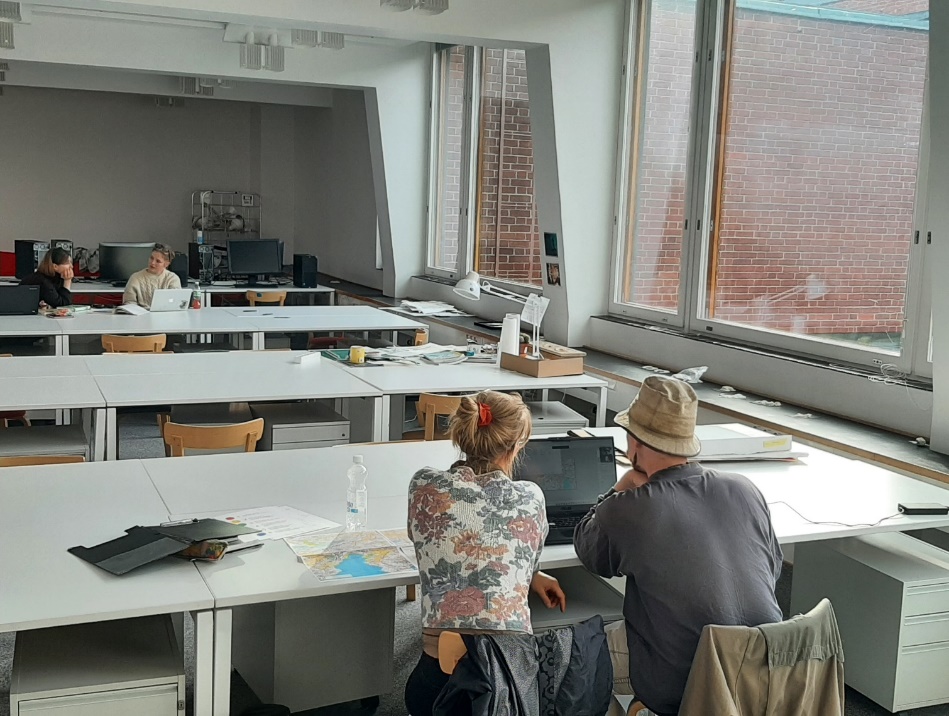 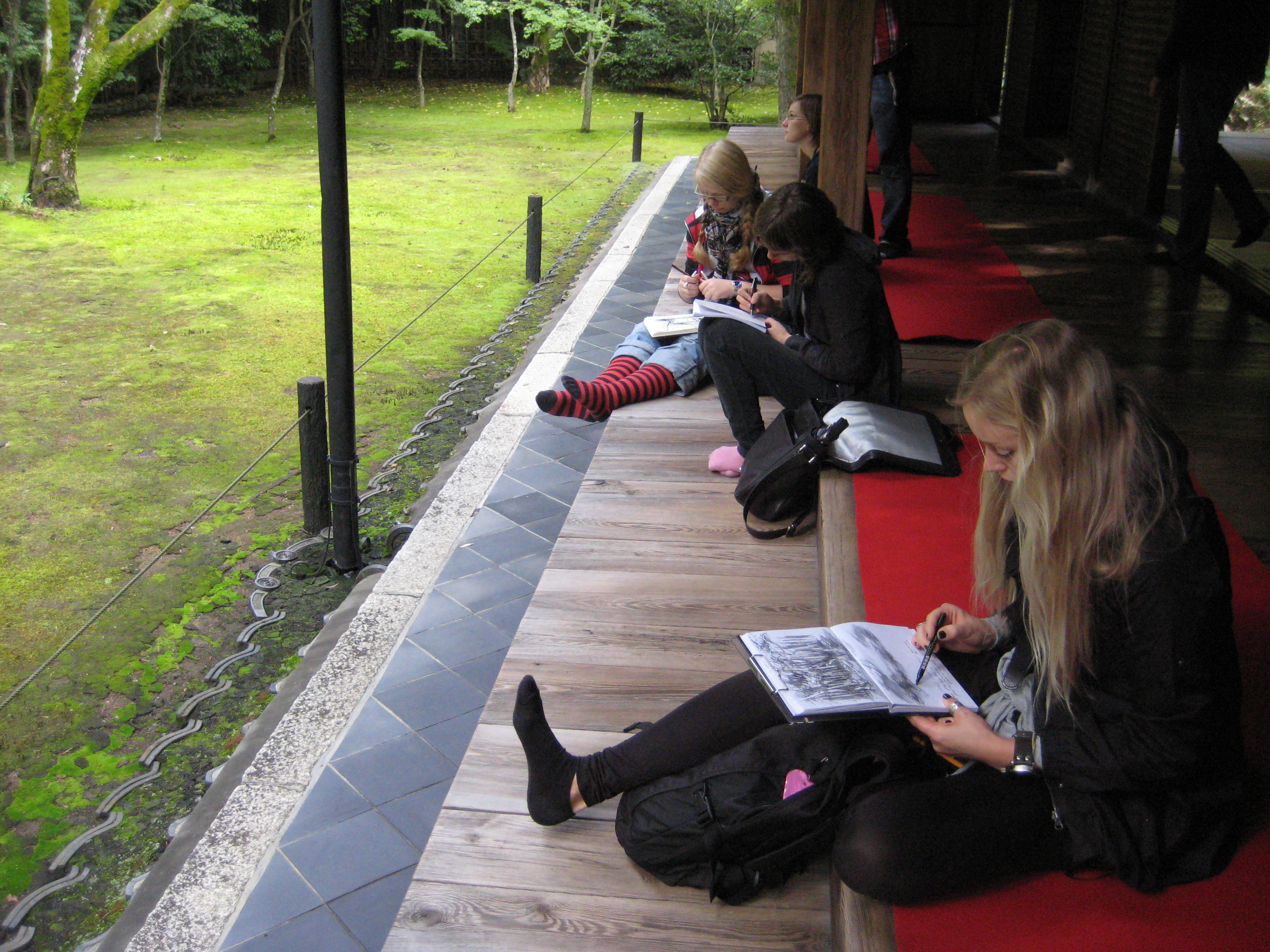 Opiskelu on käytännönläheistä, ja opinnot sisältävät muiden opintojen lisäksi enimmäkseen erilaisia suunnittelukursseja
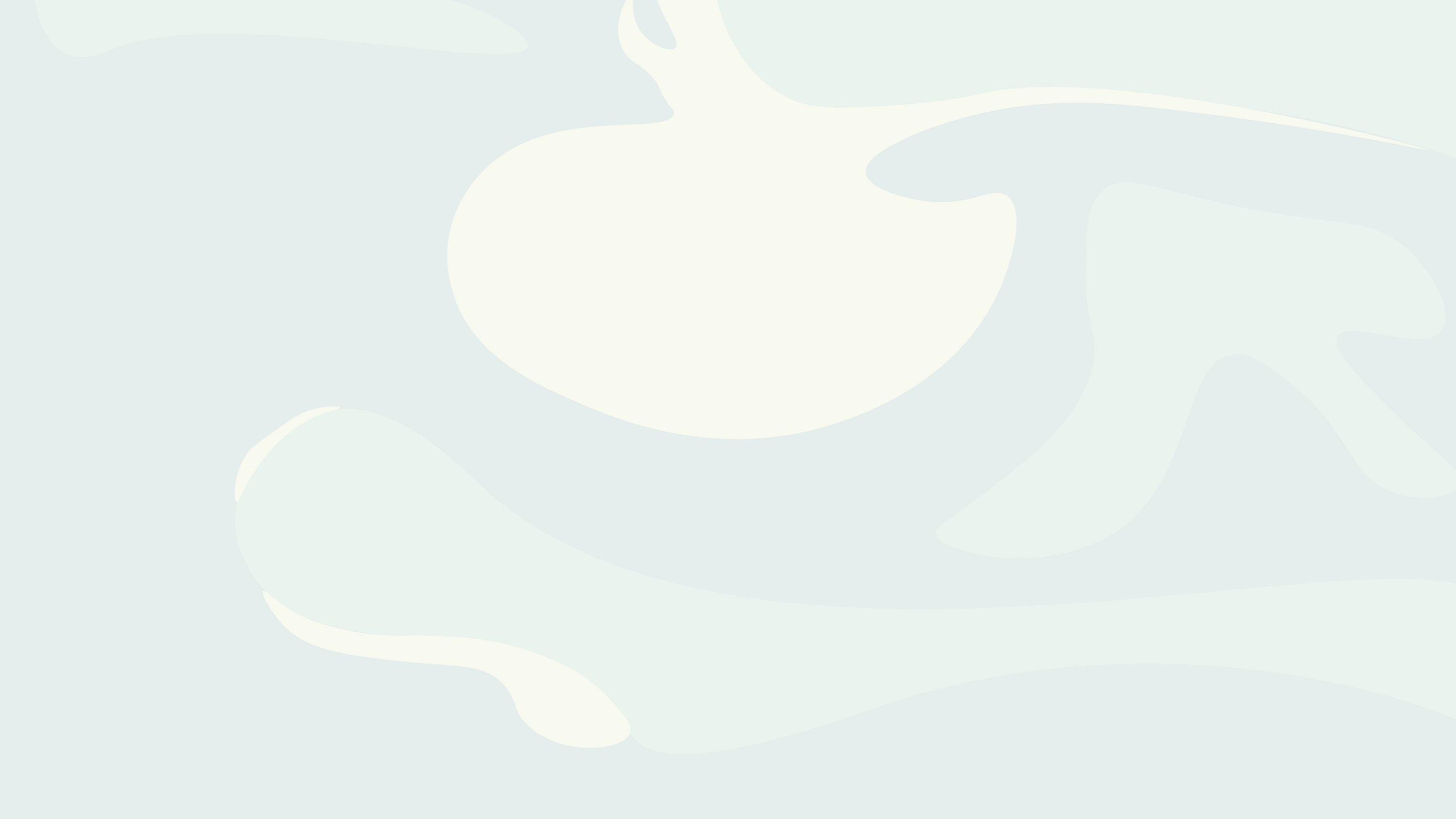 Millaista maisema-arkkitehtuurin opiskelu on?
Esimerkki harjoitustyöstä:
Maisema-arkkitehtuurin perusteet

”Suunnittele Helsingin Lehtisaareen sijoittuva Puutarha.
Tehtävässä tutkitaan maaston, kasvillisuuden ja veden käsittelyä osana tilasommittelua.
Suunnitelmasta on tarkoitus muodostua mielenkiintoinen ulkotilojen sarja.”
Puutarhan pinta-ala noin 300 m². 
Alueen tulee olla läpikuljettava ja kulkureitille on määriteltävä pintamateriaali. 
Puutarhassa tulee olla vähintään 2 erilaista paikkaa pysähtymiselle.
Materiaali: pohjapiirros 1:100, leikkauspiirrokset 1:50 (2 kpl), julkisivu 1:50, havainnekuvat 2 kpl, selostus 1 A4, idea- ja materiaalipaletti, sijaintikaavio 1:2500 ja työmalli 1:100.
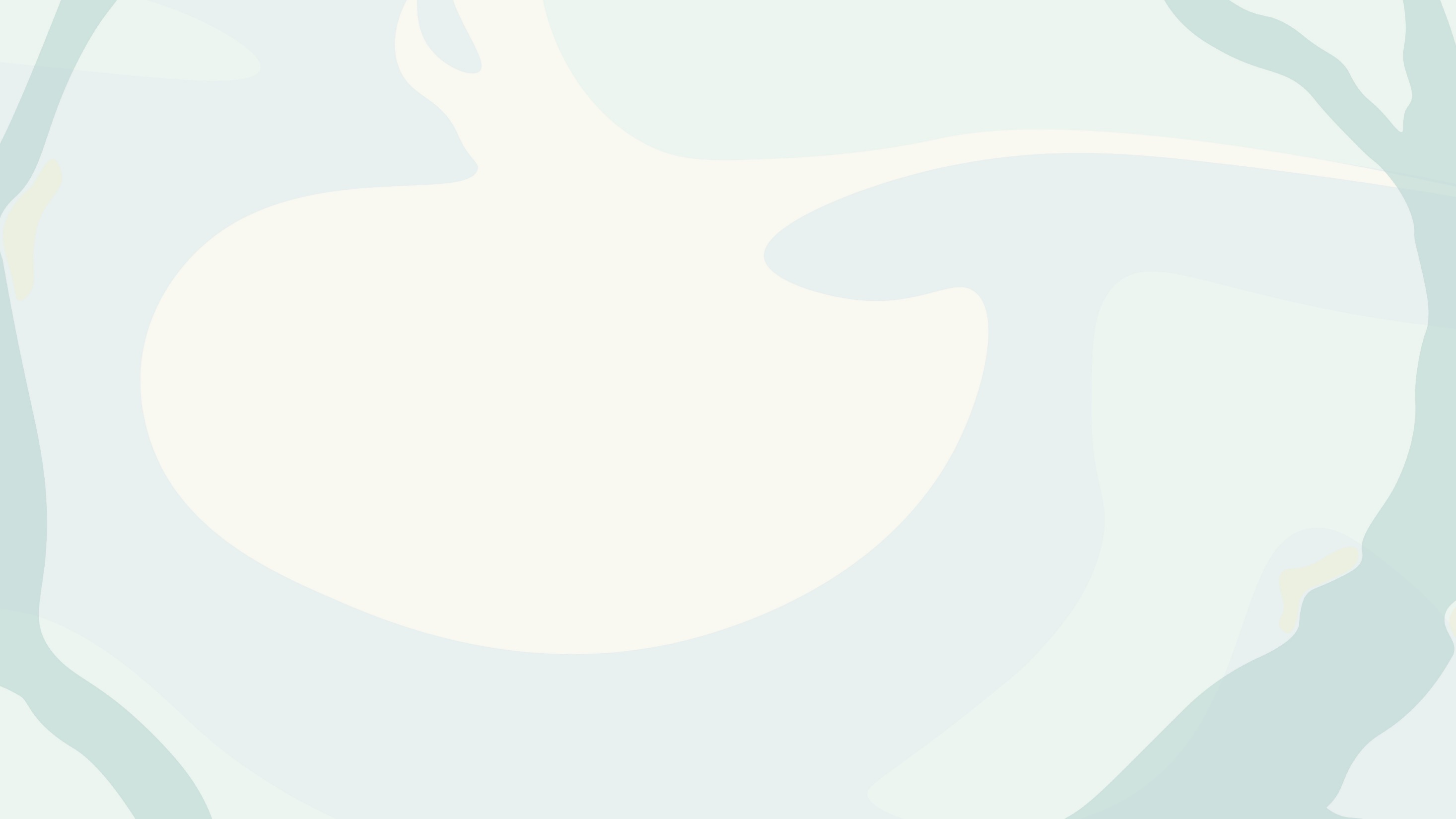 Miten maisema-arkkitehdiksi?
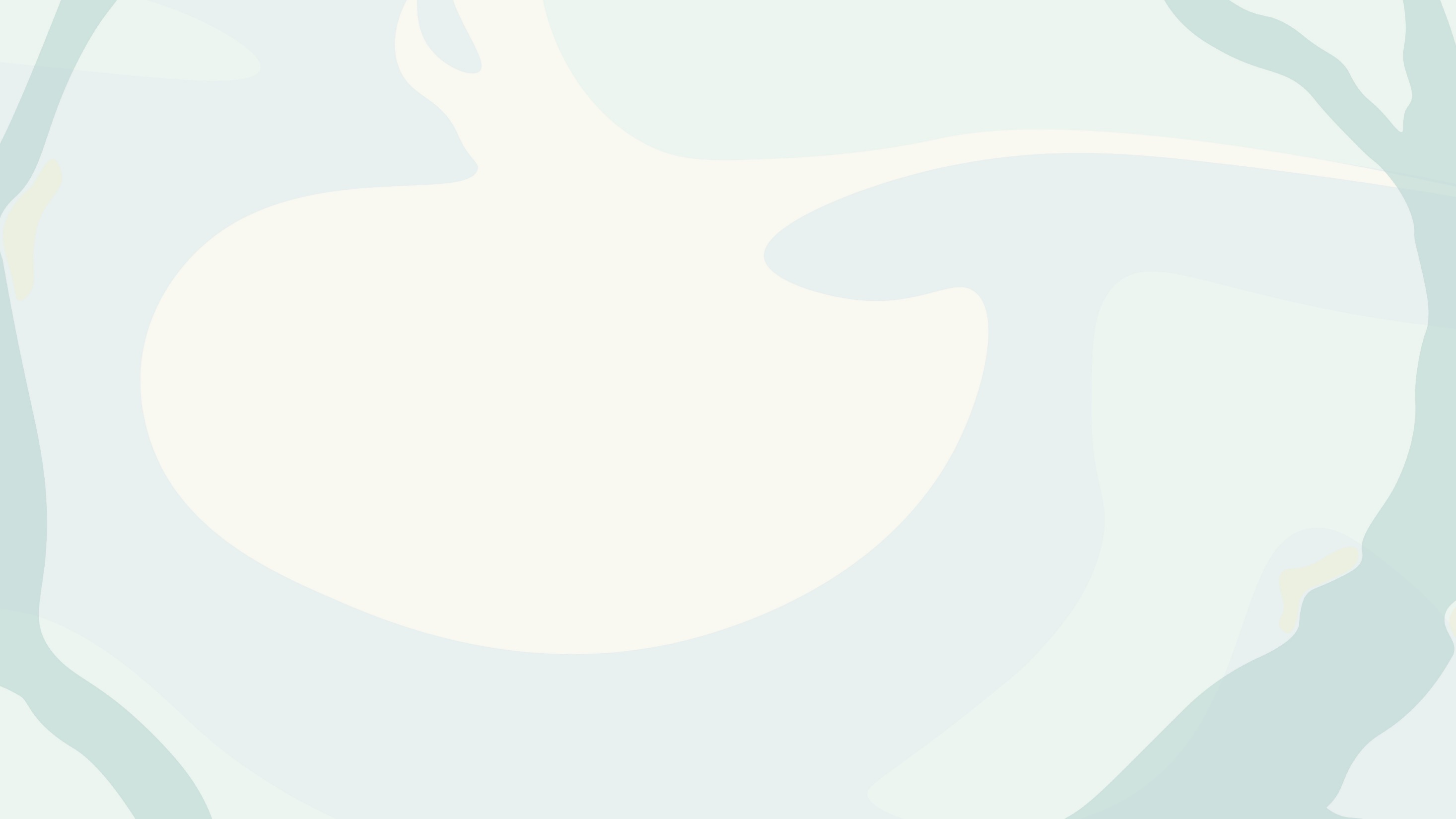 Maisema-arkkitehdiksi voi opiskella Aalto-yliopiston Taiteiden ja suunnittelun korkeakoulussa, Espoon Otaniemessä.

Tekniikan kandidaatti + Maisema-arkkitehti (3v + 2v)
Lisätietoa hakemisesta: https://dia.fi
Lisätietoa opinnoista: https://aalto.fi
Lisätietoa maisema-arkkitehdin työstä: Maiseman tekijät -kirja
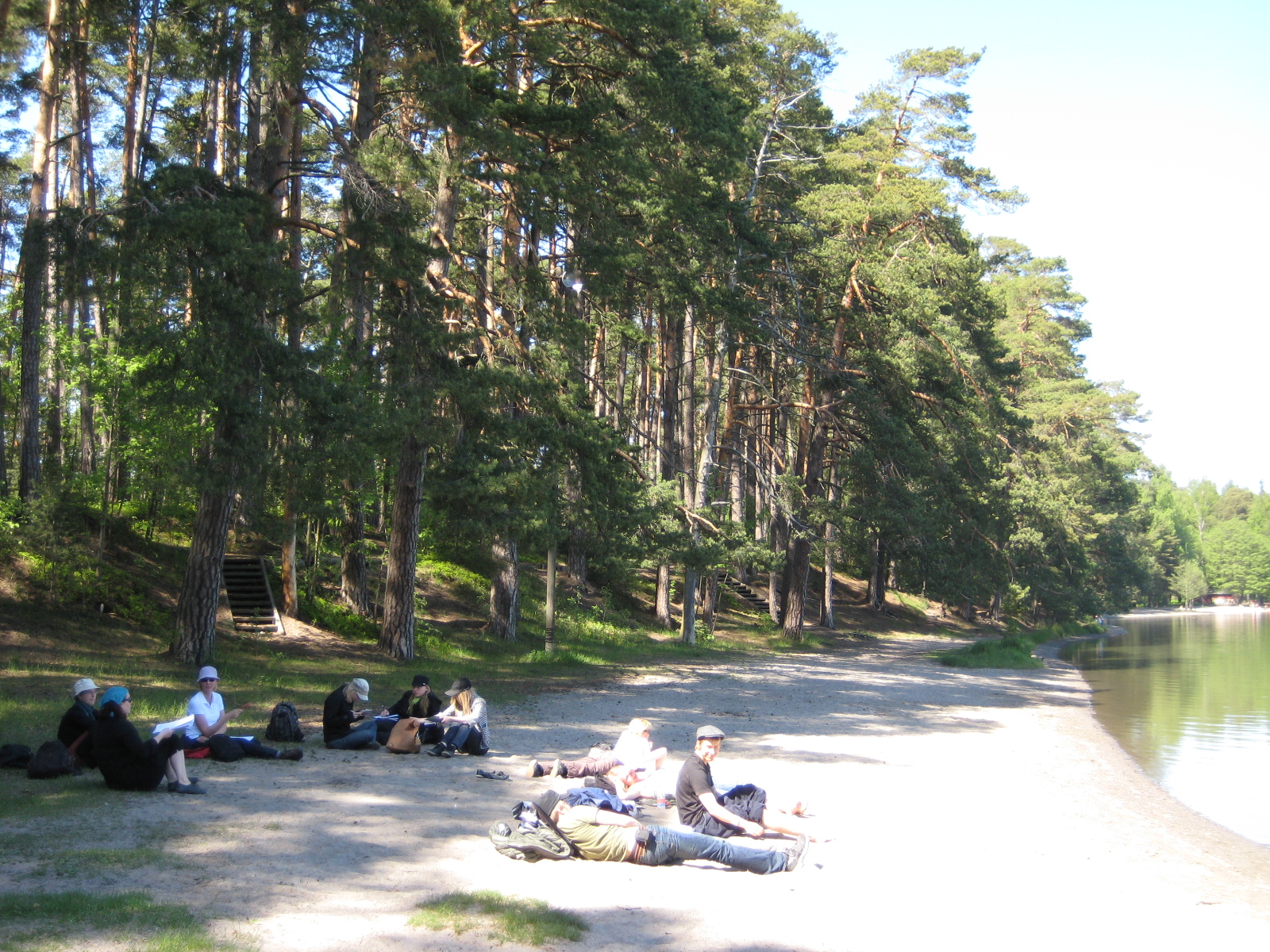 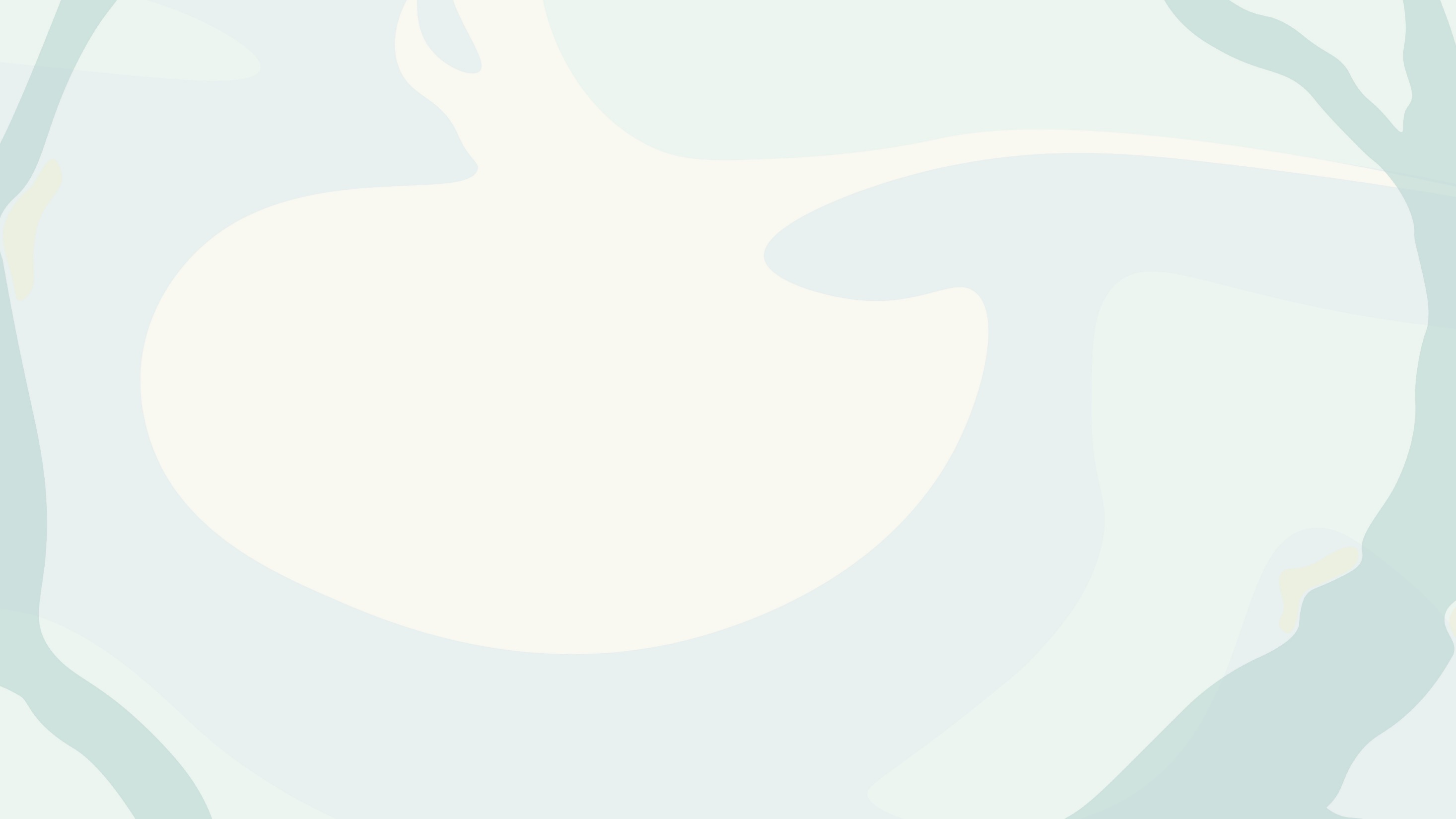 X.X.XXXX
Kiitos!
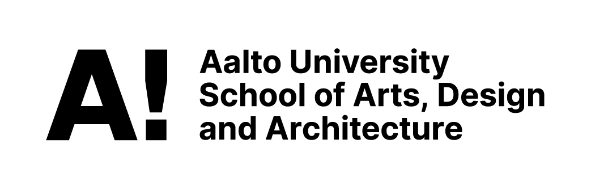 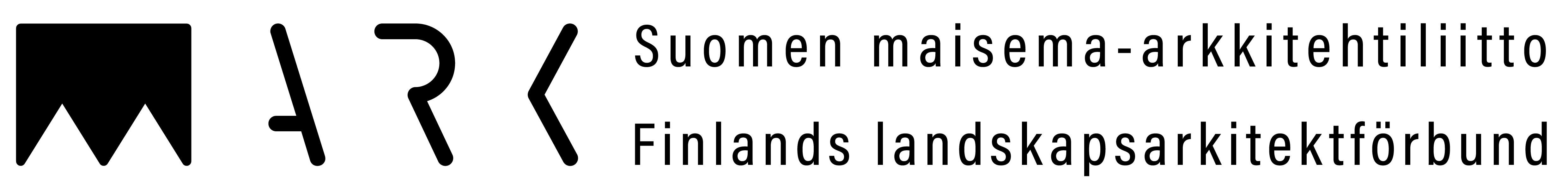